ལས་རིམ་འཐེབ།ཚོང་ལཱའི་ཡོན་ཏན་ལྟེ་བ་གིས་ ཤེས་ཡོན་དང་ཞིབ་འཚོལ་གྱི་ནང་ལུ་ གསར་བཏོད་ཅན་གྱི་ཚོང་ལཱའི་ལག་ལེན་མཐའ་སྐྱོང་འབད་ནི།
སྦྱོང་བརྡར་པ་ཚུ་ལུ་སྦྱོང་བརྡར་བྱིན་ནི་༢ པ། 
ཚོང་ལཱའི་རྣམ་གཞག་དང་དབྱེ་ཁག
 ཚོང་ལཱ་འབད་ནིའི་མནོ་ལུགས

སྤྱི་ལོ་༢༠༢༢ སྤྱི་ཟླ་༣ པའི་སྤྱི་ཚེས་༢- ༤ ཚུན།
Project ref.: 617589-EPP-1-2020-1-AT-EPPKA2-CBHE-JP
གྲོས་གཞི
ཚོང་ལཱའི་དབྱེ་བ
ཚོང་ལཱ་འབད་ནིའི་མནོ་ལུགས་ཀྱི་ངོ་སྤྲོད
གོང་འཕེལ་དང་ མནོ་ལུགས་གཏན་ཏོག་ཏོ
རང་གི་འགོ་ཁྲིདཔ། 
ག་ཡོད་སྤྱོད་ནི་དང་ གསར་སྐྲུན་གྱི་སྦྱོང་ལཱ
འགྱུར་ཁྱད་ཀྱི་རྩིས་བཤད
ཚོང་ལཱའི་གཞི་རྩ་དང་དབྱེ་ཁག
[Speaker Notes: རྒྱབ་རྟེན་:
https://www.researchgate.net/publication/320298564_Exploring_Entrepreneurship_-_Second_Edition]
མི་སྡེའི་ཚོང་དཔོན
ཁྱད་ཆོས་གཙོ་བོ
ཚོང་དཔོན་ངོ་མ་ཨིནམ་བཟོ་མི: མི་སྡེ་དང་འབྲེལ་བ། གསར་བཏོད། ཚོང་འབྲེལ་དང་འབྲེལ་བ 
མི་སྡེ་དང་འབྲེལ་བ: མི་སྡེ་དང་འབྲེལ་བའི་དང་ མཐའ་འཁོར་ལུ་ དམིགས་གཏད་བསྐྱེད་མི (མི་དམངས་ཀྱི་ཅ་དངོས་དང་ ཕྱིའི་མཐའ་འཁོར་ལེགས་ཤོམ་བཟོ་ནི) 
མི་སྡེའི་ཚོང་དཔོན་གྱིས་ ལས་ཚོགས་བཟོ་སྟེ་ གོང་འཕེལ་བཏང་མི་ བྱ་རིམ་ལུ་ མི་སྡེའི་ཚོང་ལཱ་ཟེར་སླབ་ཨིན།
ཚོང་ལཱ་གསརཔ་འགོ་བཙུགས་ནི་ ཡངནི་ ཧེ་མ་ལས་ཡོད་པའི་ ལས་ཚོགས་ཚུ་ གསར་བཏོད་ཅན་སྦེ་ འཛིན་སྐྱོང་འབད་ནི
གསར་བཏོད་ཅན། མི་སྡེའི་གནས་གོང་བཟོ་ནིའི་ལས་སྣ: ཁེབ་སང་མེད་པའི་ལས་ཚོགས་དང་ གཞུང་གི་ལས་སྡེ།
མི་སྡེའི་ཁེ་ཕན་དོན་ལུ་ གསར་བཏོད་མངམ་སྦེ་འགོ་བཙུགས་ནི
ཁེབ་སང་ཡོད་མི་ལས་འོག་བཟུང་ ཁེབ་སང་མེད་པའི་ལས་ཚོགས
[Speaker Notes: OECD https://www.oecd.org/cfe/leed/social-economy/social-entrepreneurship.htm
SSIR: https://ssir.org/articles/entry/social_entrepreneurship_the_case_for_definition
BLUN: https://www.researchgate.net/publication/320298564_Exploring_Entrepreneurship_-_Second_Edition 
INV: https://www.investopedia.com/terms/s/social-entrepreneur.asp
USC: https://www.uschamber.com/co/start/startup/what-is-social-entrepreneurship
ORBI: https://orbi.uliege.be/bitstream/2268/99644/3/Huybrechts%20Nicholls%20social%20entrepreneurship%20book%20chapter.pdf]
མི་སྡེའི་ཚོང་དཔོན
ཁྱད་ཆོས་གཙོ་བོ
ཚོང་འབྲེལ་འདི་ ཁེབ་སང་བཟོ་ནིའི་དོན་ལུ་མེན་པ་ མི་སྡེ་ལུ་ ཕན་ཐོགས་བྱུང་ནིའི་དོན་ལུ་འགོ་བཙུགས་ནི།
མི་སྡེ་དང་ མཐའ་འཁོར་གྱི་དཀའ་ངལ་ཚུ་སེལ་ནི
མི་སྡེ་ཡངནི་ མཐའ་འཁོར་གྱི་ འགྱུར་བ་བཟོ་ནིའི་དོན་ལུ་ གཙོ་བོ་བསྟེན་ནི
མི་སྡེ། སྤྱི་སྡེ་དང་ འཛམ་གླིང་ནང་ འགྱུར་བ་ལེགས་ཤོམ་འབག་ནིའི་དོན་ལུ་དང་ ཚོང་འབྲེལ་གྱི་གོ་སྐབས་ཚུ་ འཚོལ་ཏེ་ ལེགས་ཤོམ་སྦེ་འཚོལ་ཞིནམ་ལས་ ལོག་སྤྱོད་འབད་ནི
ཚོང་ལམ་གསརཔ་དང་ ཚོང་ལམ་འོས་འགབ་བཟོ་ནི
ཚོང་འབྲེལ་འགྲེམས་སྟོན། མ་དངུལ་ཆུང་ཀུ 
འ་ནཱི་འདི་ གཞུང་གིས་ ཕན་བདེ་བྱིན་མ་ཚུགས་མི་གི་ ཐབས་ལམ་སེལ་ཚུགས་མི་ཅིག་ཡང་འོང
[Speaker Notes: OECD https://www.oecd.org/cfe/leed/social-economy/social-entrepreneurship.htm
SSIR: https://ssir.org/articles/entry/social_entrepreneurship_the_case_for_definition
BLUN: https://www.researchgate.net/publication/320298564_Exploring_Entrepreneurship_-_Second_Edition 
INV: https://www.investopedia.com/terms/s/social-entrepreneur.asp
USC: https://www.uschamber.com/co/start/startup/what-is-social-entrepreneurship
ORBI: https://orbi.uliege.be/bitstream/2268/99644/3/Huybrechts%20Nicholls%20social%20entrepreneurship%20book%20chapter.pdf]
མི་སྡེའི་ཚོང་དཔོན
ཁྱད་ཆོས་གཙོ་བོ
མི་སྡེའི་ཚོང་དཔོན་འདི་ མི་སྡེའི་ལས་སྡེ་ནང་ལུ་ འགྱུར་བ་འབག་མི་ཅིག་ཨིན།
འགྱུར་བ་བཟོ་ནིའི་དམིགས་ཡུལ་དང་ མི་སྡེའི་གནས་གོང་ཡུན་བརྟན་ཅན་སྦེ་བཞག་ནི
ཁོང་རའི་མི་སྡེའི་དམིགས་ཡུལ་གྲུབ་ནིའི་དོན་ལུ་ གོ་སྐབས་གསརཔ་ཚུ་འཚོལ་ཞིནམ་ལས་ འདི་གུར་ལཱ་འབད་ནི།
འཕྲོ་མཐུད་དེ་ གསར་བཏོད། མཐུན་འགྱུར་བཟོ་ནི་དང་ ལྷབ་སྦྱང་འབད་ནི
ལཱ་འབད་མི་ མི་དང་ ཁོང་གི་གྲུབ་འབྲས་ཚུ་ལུ་ འགན་ཁྲི་སྦོམ་སྦེ་བསྐྱེད་ནི
དམིགས་ཡུལ། དམིགས་གཏད་བསྐྱེད་ཡོད་པའི་སྡེ་ཚན་དང་ མི་སྡེའི་ལས་རིམ་དང་ ཚོང་འབྲེལ་གྱི་ལས་སྣ་ཚུ་ ག་དེ་སྦེ་མཐུད་འབྲེལ་འབད་ཡོདཔ་ཨིན་ན་ལུ་ གཞི་བཞག་སྟེ་ ཁྱད་པར་བཟོ་ནི
གཅིག་ཁར་བཙུགས་ནི (མི་སྡེའི་ལས་རིམ་ཚུ་ ཚོང་འབྲེལ་གྱི་ལས་སྣ་ཚུ་ནང་ མཉམ་སྦྲགས་སྦེ་ཡོདཔ 
གཅིག་སྒྲིལ (མི་སྡེའི་ལས་རིམ་ཚུ་ ཚོང་འབྲེལ་གྱི་ལས་སྣ་དང་ སླ་བསྣོལ་སྦེ་ཡོདཔ) 
ཕྱི་གི་ (མི་སྡེའི་ལས་རིམ་གྱི་དོན་ལུ་ ཚོང་འབྲེལ་གྱི་ལས་རིམ་འདི་ ཕྱིའི་ཐོན་ཁུངས་ཨིན།
[Speaker Notes: ORBI: https://orbi.uliege.be/bitstream/2268/99644/3/Huybrechts%20Nicholls%20social%20entrepreneurship%20book%20chapter.pdf (p. 4)]
ཨང་གནས་ཅན་གྱི་ཚོང་ལཱ
ཁྱད་ཆོས་གཙོ་བོ
འཕྲུལ་རིག་གི་གཞི་སྟེགས་ཐོག་ལས་ ཚོང་འབྲེལ་གྱི་གོ་སྐབས་བཟོ་སྟེ་ འབད་བའི་བསྒང་ཡོདཔ།
གནས་གོང་བཟོ་ནིའི་དོན་ལུ་ ཨང་གནས་ཅན་གྱི་གཞི་རྟེན་མཁོ་ཆས་ལག་ལེན་འཐབ་ནི; ཨང་གནས་ཅན་གྱི་ཚོང་དཔོན་ཚུ་ འཕྲུལ་རིག་གཞི་རྟེན་མཁོ་ཆས་ཀྱི་ ཇོ་བདག་ཚུ་མེན། 
ཨང་གནས་ཅན་གྱི་ཚོང་ལཱ་ལུ་ ཚོང་ལཱ་གསརཔ་འོག་བཙུགས་ནི། ཨང་གནས་ཅན་གྱི་འཕྲུལ་རིག་ཚུ་བཟོ་སྟེ་ ཧེ་མ་ལས་ཡོད་པའི་ ཚོང་འབྲེལ་ཚུ་བསྒྱུར་བཅོས་རྐྱབ་ནི། 
འདི་ནང་ལུ་ འདིའི་ལས་སྣ་ནང་ ཨང་གནས་ཅན་གྱི་ཐབས་ལམ་ཚུ་ ཚུད་དེ་ཡོདཔ་ཨིན། 
ཨང་གནས་ཅན་གྱི་ཚོང་འབྲེལ་གྱི་ལས་སྣ
ཨང་གནས་ཅན་གྱི་ཅ་དོངས་དང་ ཞབས་ཏོག
[Speaker Notes: NCBI: https://www.ncbi.nlm.nih.gov/pmc/articles/PMC7134220/#:~:text=Digital%20entrepreneurship%20can%20be%20defined,business%20%5B1%2C%205%5D
BAIERL: https://www.researchgate.net/publication/333261566_Digital_Entrepreneurship_Interfaces_Between_Digital_Technologies_and_Entrepreneurship 
// https://1lib.at/book/5225179/37e787
IJIRMPS: https://www.ijirmps.org/papers/2018/4/160.pdf]
ཨང་གནས་ཅན་གྱི་ཚོང་ལཱ
ཁྱད་ཆོས་གཙོ་བོ
ཧེ་མའི་ ཚོང་ལཱ་ལས་མ་འདྲཝ་ག་དེ་སྦེ་ཡོདཔ་ཨིན་ན 
ཐོན་སྐྱེད་ཀྱི་དབྱེ་བ (ཨང་གནས་ཅན་གྱི་ཅ་དངོས་ཡངནི་ ཞབས་ཏོག)
ལཱ་འབད་ས (ཕྱིའི་ས་སྒོ་ཉུངམོ)

འདི་ནང་ལུ་ ག་ཅི་རང་ཚུདཔ་སྨོ་ཟེར་བ་ཅིན་ 
ཚོང་མགྲོན་པ་འཚོལ་ནི། ཐོན་སྐྱེད་དང་ཞབས་ཏོག་ཚུ་བཟོ་ནི། འོང་འབབ་བཟོ་ནི་དང་ ཟད་སོང་མར་ཕབས་འབད་ནིའི་དོན་ལུ་ ཐབས་ལམ་གསརཔ། 
གྲོས་འཛོམས་དང་བསྡོམ་རོགས་ཚུ་དང་མཉམ་འབྲེལ་འབད་ནིའི་ གོ་སྐབས་གསརཔ་ཚུ། 
གོ་སྐབས་དང་ཉེན་ཁ་ཐོན་ས་གསརཔ་དང་ འགྲན་བསྡུར་ཅན་གྱི་ཁེ་ཕན།
[Speaker Notes: NCBI: https://www.ncbi.nlm.nih.gov/pmc/articles/PMC7134220/#:~:text=Digital%20entrepreneurship%20can%20be%20defined,business%20%5B1%2C%205%5D
BAIERL: https://www.researchgate.net/publication/333261566_Digital_Entrepreneurship_Interfaces_Between_Digital_Technologies_and_Entrepreneurship 
// https://1lib.at/book/5225179/37e787
IJIRMPS: https://www.ijirmps.org/papers/2018/4/160.pdf
LEARNDIGITAL: https://www.learndigitalentrepreneurship.com/2019/02/16/what-is-digital-entrepreneurship/]
ཨང་གནས་ཅན་གྱི་ཚོང་ལཱ
ཁྱད་ཆོས་གཙོ་བོ
ཨང་གནས་ཅན་གྱི་ཚོང་ལཱའི་ཀ་ཆེན་ལྔ
ཨང་གནས་ཅན་གྱི་ཡོན་ཏན་དང་ བརྡ་དོན་འཕྲུལ་རིག་གི་ཚོང་འབྲེལ
ཨང་གནས་ཅན་གྱི་ཚོང་འབྲེལ་གྱི་ས་སྒོ (དངོས་མེད་ས་ཆ) 
མ་དངུལ་རྒྱབ་སྐྱོར 
ཨང་གནས་ཅན་གྱི་རིག་རྩལ་དང་ གློག་ཐོག་གི་འགོ་འཁྲིདཔ
ཚོང་ལཱའི་ལམ་སྲོལ
ཨང་གནས་ཅན་གྱི་ཚོང་ལཱའི་གལ་གནད 
ཚོང་མགྲོན་པ་མངམ (གློག་རིག་ཐོག་ལས་ ཉོ་བཙོང་འཐབ་མི་གཉིས་ འཇམ་ཏོང་ཏོ་སྦེ་འབྲེལ་བ་འཐབ་ཚུགས་ནི) 
དོ་འགྲན་པ་ཚུ་དང་ དོ་འགྲན་རྐྱབ་སྟེ་ སྡོད་ནི།
ཨང་གནས་ཅན་གྱི་འཕྲུལ་རིག་ཚུ་ལག་ལེན་འཐབ་ཐོག་ལས་ ཟད་སོང་མར་ཕབ་འབད་ནི། 
འདི་འཕྲོ་ལས་བསམ་ལན་བྱིན་ནི (ཚོང་མགྲོན་པ་དང་འབྲེལ་བ་འཐབ་ནི)
[Speaker Notes: NCBI: https://www.ncbi.nlm.nih.gov/pmc/articles/PMC7134220/#:~:text=Digital%20entrepreneurship%20can%20be%20defined,business%20%5B1%2C%205%5D
BAIERL: https://www.researchgate.net/publication/333261566_Digital_Entrepreneurship_Interfaces_Between_Digital_Technologies_and_Entrepreneurship 
// https://1lib.at/book/5225179/37e787
IJIRMPS: https://www.ijirmps.org/papers/2018/4/160.pdf]
རང་བཞིན་གྱི་ཐོན་སྐྱེད་དང་མཐའ་འཁོར་གྱི་སྤུས་ཚད་ལེགས་ཤོམ་བཟོ་མི་ཚོང་ལཱ།
ཁྱད་ཆོས་གཙོ་བོ
“མཐའ་འཁོར་གྱི་ཚོང་ལཱ”; “སྐྱེ་ལྡན་གྱི་མ་རྩའི་རིང་ལུགས་”འདི་ ཚོང་ལམ་དང་འབྲེལ་བའི་ཐབས་བྱུས་ཨིནམ་དང་ སྒེར་སྡེའི་ནང་ལུ་ མཐའ་འཁོར་གྱི་སྤུས་ཚད་ལེགས་ཤོམ་བཟོ་ནིའི་དོན་ལུ་ འོས་ལྡན་ཚུ་ ངོས་འཛིན་འབད་དེ་ ཁེབ་སང་བཟོ་མི་ཅིག་ཨིན།
སྐྱེ་ལྡན་གྱི་ཚོང་ལཱ= སྐྱེ་ལྡན་གནས་སྟངས་དང་ ཚོང་ལཱ་གཉིས་བསྡོམ་ཡོད་མི། 
མཐའ་འཁོར་གནས་སྟངས་ཀྱི་ དཀའ་ངལ་སེལ་ཚུགས་མི་/ ཡུན་བརྟན་ཅན་སྦེ་ ལག་ལེན་འཐབ་ནིའི་དོན་ལུ་ སྒེར་གྱི་ཚོང་ལཱ་བཟོ་ཐབས་ལུ་ ཚོང་ལཱའི་གནས་སྐབས་ཚུ་ ལག་ལེན་འཐབ་ནི། 
མཐའ་འཁོར་གནས་སྟངས་ཀྱི་དཀའ་ངལ་སེལ་ཚུགས་པའི་ ཚོང་ལཱ་ཡངནི་ གསར་བཏོད་ཚུ། 
འ་ནཱི་འདི་ ཚོང་འབྲེལ་ཆུང་ཀུ་ཅིག་ལས་འགོ་བཙུགས་ མི་སྡེ་དང་འབྲེལ་བའི་ཚོང་ལས་དང་ ཚོང་འབྲེལ་གྱི་ཚོང་ལཱ་སྦོམ་ཚུན་ཚུདཔ་ཨིན།
[Speaker Notes: Payroll: https://payrollheaven.com/define/ecopreneur/
Blundel: https://www.researchgate.net/publication/320298564_Exploring_Entrepreneurship_-_Second_Edition (pp. 18-19)
101 Entrepreneurship: https://101entrepreneurship.org/ecopreneurship-features-companies-ecopreneur/]
རང་བཞིན་གྱི་ཐོན་སྐྱེད་དང་མཐའ་འཁོར་གྱི་སྤུས་ཚད་ལེགས་ཤོམ་བཟོ་མི་ཚོང་ལཱ།
ཁྱད་ཆོས་གཙོ་བོ
མཐའ་འཁོར་གནས་སྟངས་ལུ་ཚ་གྱང་ཡོད་མི་དང་ ཁེབ་སང་བཟོ་ནི་ལུ་ འདོད་པ་ཡོད་མི་འདི་གིས་ སེམས་ཤུགས་བྱིན་ཡོདཔ།
སྐྱེ་ལྡན་གྱི་ཚོང་ལཱ་གིས་ ཁེབ་སང་བཟོ་ནི་དང་ མཐའ་འཁོར་ཡུན་བརྟན་གྱི་དོན་ལུ་ བལྟཝ་ཨིན།
མི་སྡེ་ནང་ལུ་ ཁོང་གི་ཚོང་འབྲེལ་གྱིས་ སྟབས་མ་བདེཝ་བཟོ་མི་འདི་གསལ་ཏེ་ གལ་ཆེ་ཤོས་རང་ “མཐའ་འཁོར་ཉམས་སྲུང་འབད་ནི་ལུ་” གཙོ་བོ་བསྟེན 
སྐྱེ་ལྡན་གྱི་ཚོང་པ་ཚུ་གིས་ མཐའ་འཁོར་གནས་སྟངས་ཐོན་པའི་ཐོན་སྐྱེད་དང་ ཞབས་ཏོག་ཚུ་ལུ་ སྤྲོ་བ་བསྐྱེད་འོང་། 
འདི་ནང་ གསར་བཏོད། ཡུན་རིང་གནས་པའི་ཡུན་བརྟན་དང་ མཐའ་འཁོར་གྱི་ཚ་གྱང་ཚུ་ཚུད།
སྐྱེ་ལྡན་གྱི་ཚོང་པ་ཚུ་གིས་ རང་བཞིན་གནས་སྟངས་དང་མཐུན་པའི་དང་ ལོག་ལག་ལེན་འཐབ་བཏུབ་མི་ ཡངནི་ རང་བཞིན་གྱི་སྨིན་པའི་ཐོན་སྐྱེད་ཚུ་ རྒྱངམ་གཅིག་ བཟོཝ་ཨིནམ་དང་ བཙོངམ་ཨིན་པས། 
རང་བཞིན་གནས་སྟངས་ ག་ཅི་སྦེ་ཉམས་སྲུང་འབད་དགོཔ་ཨིན་ན: མི་རློབས་ཡར་འཕེལ། ཚེ་ཚད་རིངམོ་ཐལ་ཡོདཔ། གནམ་གཤིས་འགྱུར་བ། རྒྱུ་ཁུངས་ཉུངམ་འགྱོ་ཡོདཔ་དང་ འདྲ་མཉམ་མེདཔ།
[Speaker Notes: Payroll: https://payrollheaven.com/define/ecopreneur/
101 Entrepreneurship: https://101entrepreneurship.org/ecopreneurship-features-companies-ecopreneur/
Radboud: https://repository.ubn.ru.nl/bitstream/handle/2066/187760/187760pre.pdf?sequence=1]
ཚོང་དཔོན་གྱི་དབྱེ་ཁག་གཞན
ལས་འཛིན་གྱི་ཚོང་དཔོན/ ཚོང་སྡེའི་ནང་དོག་ ལས་གཡོགཔ་གིས་ གསར་བཏོད་ཅན་གྱི་གནས་སྐབས་བཟོ་ནི། 
ལས་ཚོགས་ (ལས་འཛིན་སྦོམ་དང་བར་མ། གཞུང་གི་ལས་དང་ གྲོགས་རམ་ཚོགས་པ) གི་ ཕྱི་དང་ནང་གེ་ར་ནང་ ཚོང་དཔོན་ཅིག་སྦེ་འབད་ནི།
དམིགས་དོན: ལས་ཚོགས་ཚུ་གིས་ ཚོང་འབྲེལ་གསརཔ་འོག་བཙུགས་ཚུགས་པའི་ ལྕོགས་གྲུབ་བཟོ་ནི།  
ཚོང་དཔོན་གྱི་ལཱ་འགན་སྡེ་ཁོངས
སྟབས་གཅིག་ལུ་ ཚོང་ལཱ་མ་འདྲཝ་དག་པ་ཅིག་འགོ་བཙུགས་ནི
ཚོང་དཔོན་གྱི་སྡོད་ཐངས
ཚོང་འབྲེལ་ཆུང་ཀུ་ཅིག་འབད་དེ་ རང་གི་སྤྲོ་བ་གྲུབ་ནི། ཚོང་འབྲེལ་གྱི་དམིགས་དོན་ ལེགས་ཤོམ་སྦེ་མ་གྲུབ་པ་ཡོདཔ།
[Speaker Notes: https://www.researchgate.net/publication/320298564_Exploring_Entrepreneurship_-_Second_Edition (pp. 18-19)]
ཚོང་དཔོན་གྱི་དབྱེ་ཁག་གཞན
གྲོང་གསེབ་ཚོང་དཔོན
གཡུས་ཁར་ལས་ཕར་ཡོདཔ་ཨིནམ་དང་ འདི་ཚུ་གིས་ མང་ཆེ་བ་རང་ སྔར་སྲོལ་གྲོང་གསེབ་ཀྱི་ བཟོ་གྲྭའི་ལའུ་ཚུ་འབད་དེ་ཡོདཔ། 
རིམ་མཚུངས་ཀྱི་ཚོང་དཔོན
དུས་ཡུན་ཅིག་ནང་ལུ་ ཚོང་ལཱ་མ་འགྲཝ་ལེ་ཤ་ཐོན་ཡོདཔ
ཚོང་སྒྱུར་ཐབས་ཏེ་ཐོབ་མི་ཁེབ་སང་ཚུ་ ལོག་སྟེ་ མ་རྩ་གཞི་བཙུགས་འབད་ནི
འ་ནཱི་མ་རྩ་འདི་ ལས་སྣ་སོ་སོ་ནང་ གཞི་བཙུགས་འབད་དེ་ཡོདཔ་འོང་ 
འཕྲུལ་རིག་གི་ཚོང་དཔོན
འ་ནཱི་འདི་ གོང་འཕེལ་ཅན་གྱི་འཕྲུལ་རིག་ (བརྡ་དོན་འཕྲུལ་རིག། བཱ ཡོ་འཕྲུལ་རིག་དང་ ན་ནོ་འཕྲུལ་རིག་ལ་སོགས་པ་) གི་ཚོང་ལཱ་འགོ་བཙུགས་མི།
འཕྲུལ་རིག་གི་གསར་བཏོད
མགྱོགས་པ་འགྱོ་མི
[Speaker Notes: https://www.researchgate.net/publication/320298564_Exploring_Entrepreneurship_-_Second_Edition (pp. 18-19)]
སྡེ་ཚན་གྱི་ལས་སྣ་དང་པ
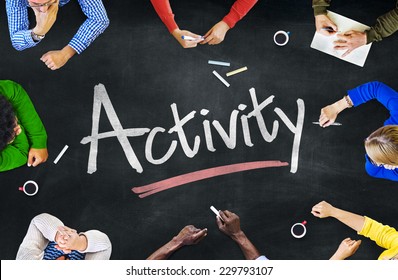 ཚོང་ལཱའི་ཡོན་ཏན་ལྟེ་བའི་ མ་འོངས་པའི་ལས་མགྲོན་པ་ཚུ་གི་སྐོར་ལས་མནོ་བསམ་བཏང་
	
༡) ཁྱོད་ཀྱིས་འབད་བ་ཅིན་ ཚོང་དཔོན་འདི་ སློབ་ཕྲུག་སྨོ་ ཕྱའི་མི་ཚུ་རེ་བསྐྱེདཔ་སྨོ? 
༢) ཁོང་གི་དགོས་མཁོ་ཚུ་ ལེགས་ཤོམ་སྦེ་གྲུབ་ནིའི་དོན་ལུ་ ཁྱོད་ལུ་ རྒྱུ་ཁུངས་ག་བཟུམ་ཅིག་དགོ་པས?
༣) རྒྱལ་ཁབ་རེ་ལས་ སྡེ་ཚན་གཅིག་ གྲལ་ཁར་གཏོགས་དགོཔ་སྦེ་སླབ་འོང (༥´)
ཚོང་གི་ལཱ་དང་འབྲེལ་བའི་མནོ་ལུགས
སྟབས་མ་བདེ་བའི་གནས་སྟངས་ཚུ་ནང་ མགྱོགས་པ་ཤེས་ཏེ་ དང་ལེན་འབད་དེ་ འཆར་གཞི་སྤུས་དག་སྦེ་བརྩམ་ཚུགས་པའི་ ལྕོགས་གྲུབ་ཡོད་མི་ལུ་ ཚོང་གི་ལཱ་དང་འབྲེལ་བའི་མནོ་ལུགས་ཟེར་སླབ་ཨིན།
འདི་ནང་ལུ་ ཨ་རྟག་ར་ མནོ་བསམ་བཏང་། ལོག་མནོ་བསམ་བཏང་ནི། མཐུནམ་སྦེ་བཟོ་ནི་དང་ རང་གི་འདུ་ཤེས་དྲག་པོ་དང་ སྐུལ་འདེད་ཚུ་ བཀག་འཛིན་འབད་ནིའི་དོན་ལུ་ རང་གིས་རང་ བཀག་འཛིན་འབད་ཚུགས་མི་ཅིག་དགོཔ་ཨིན།
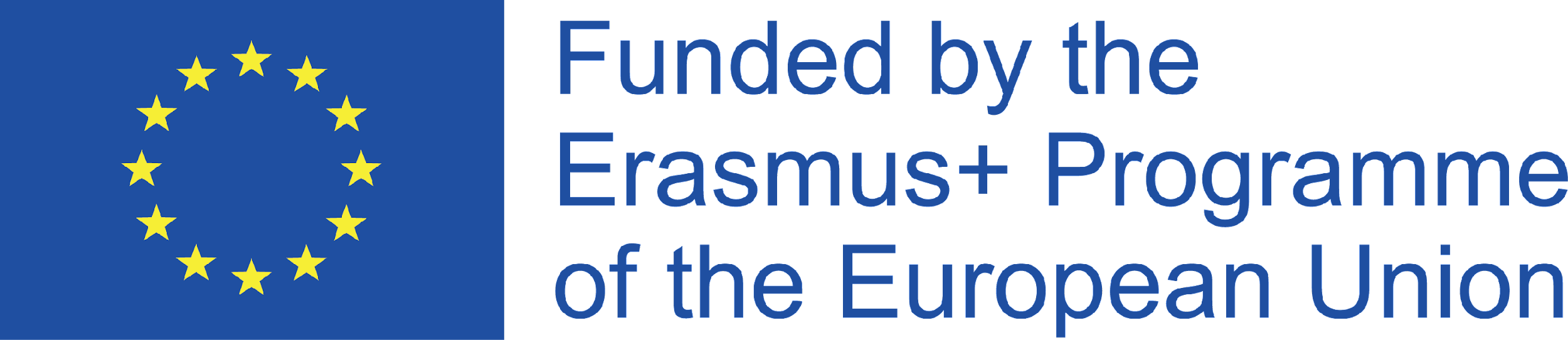 ཚོང་གི་ལཱ་དང་འབྲེལ་བའི་མནོ་ལུགས
འཛིན་སྐྱོང་དང་འབྲེལ་བ་དང་ཚོང་འབྲེལ་གྱི་མནོ་བསམ་བཏང་ཐངས།
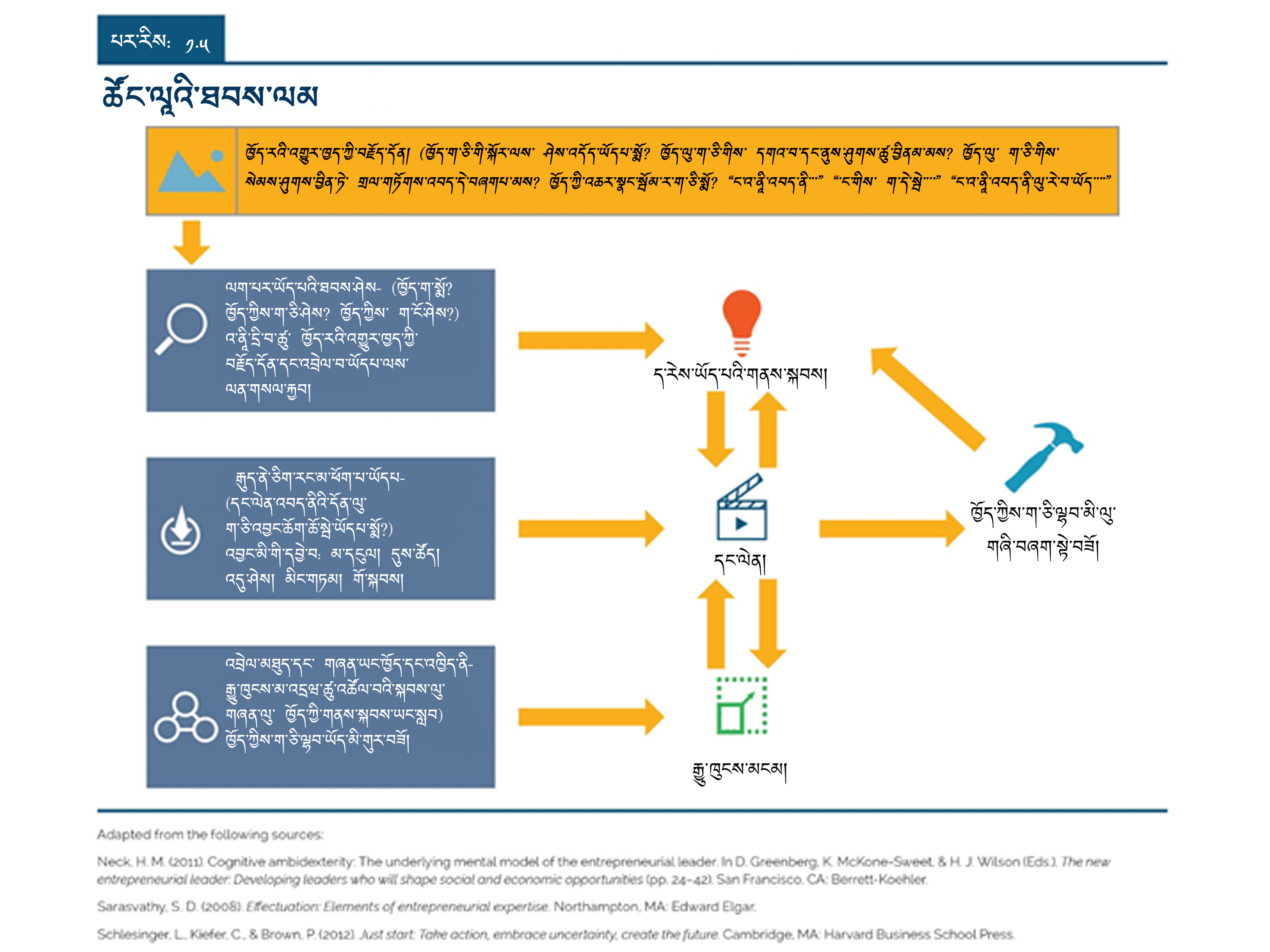 Eight Components of the Entrepreneurship Method
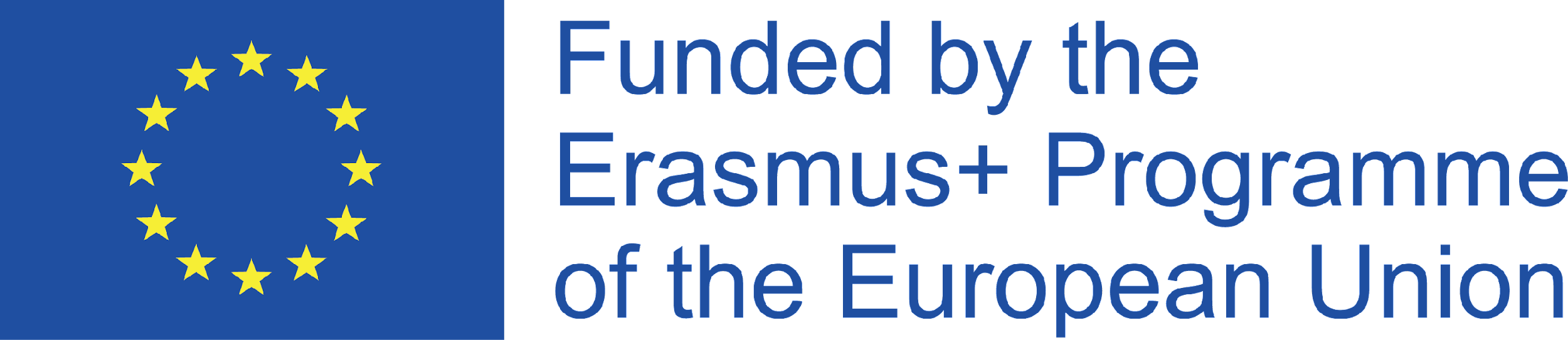 Illustration taken from: Entrepreneurship : the practice and mindset, by Heidi M. Neck, Christopher P. Neck and Emma L. Murray; Sage Publishing, 2020
[Speaker Notes: ཆ་ཤས་བརྒྱད:
༡) ཁྱོད་ཀྱིས་འཛམ་གླིང་ལུ་ འགྱུར་ཁྱད་ག་བཟུམ་འབག་ནི་ཨིན་ན་ ངོས་འཛིན་འབད། 
༢) ཁྱོད་ཀྱི་ལག་པར་ཡོད་པའི་ཐབས་ལམ་ལས་འགོ་བཙུགས།
༣) གནས་སྐབས་འདི་ ད་རེས་བཤད་པ་རྐྱབ། 
༤) ཟད་འགྲོ་བཏང་ཚུགས་པའི་རྒུད་ག་དེམ་ཅིག་ཕོག་ཡོདཔ་ཨིན་ན་རྩིས་རྐྱབ། 
༥) དང་ལེན་ཆུང་ཀུ་རེ་འབད།
༦) འབྲེལ་མཐུད་དང་ གཞན་ཡང་ཁྱོད་དང་འཁྱིད་ནི
༧) ཁྱོད་ཀྱིས་ག་ཅི་ལྷབ་ཡོད་མི་གུར་བཟོ།
༨) བསམ་ཞིབ་འབད་ནི་དང་ ཁྱོད་ཀྱིས་ཁྱོད་ར་ལུ་ཤོབ་མ་རྐྱབ།]
གོང་འཕེལ་དང་ འགྱུར་མེད་ཀྱི་མནོ་ལུགས།
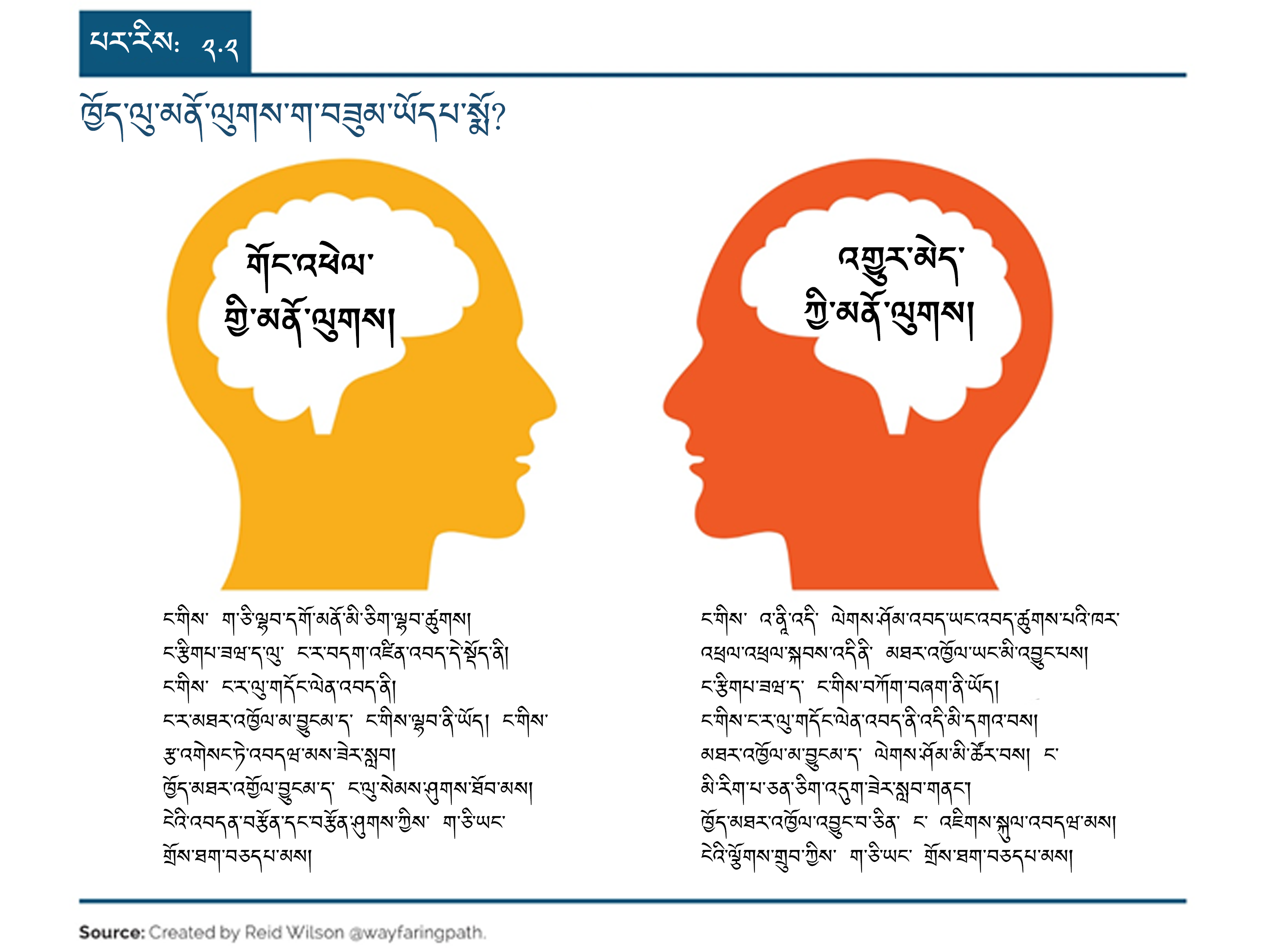 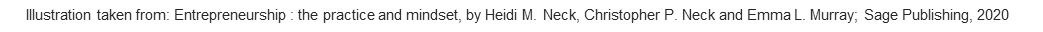 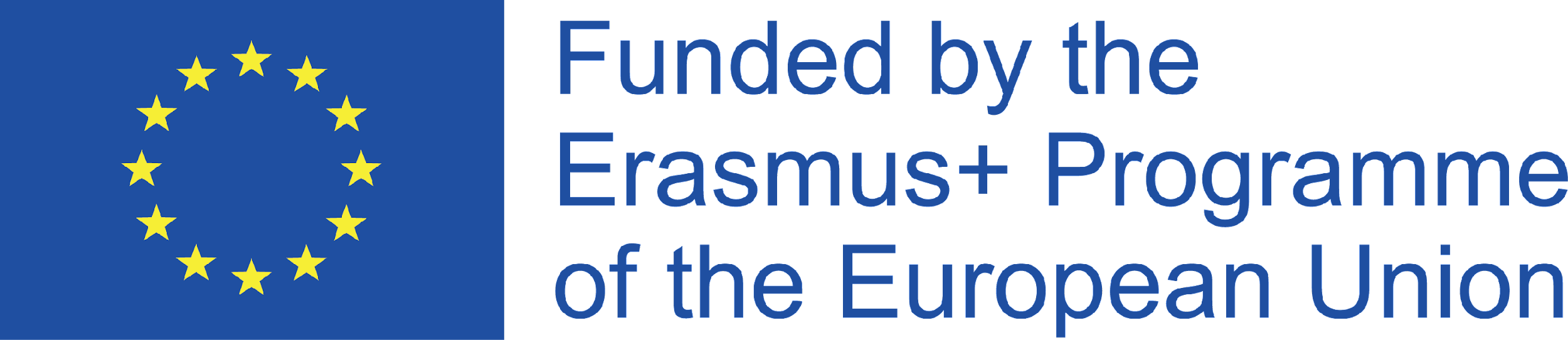 [Speaker Notes: འགྱུར་མེད་ཀྱི་མནོ་ལུགས: མི་ཚུ་གིས་ ཁོང་གི་རིག་སྟོབས་དང་ ལྕོགས་གྲུབ་འདི་ རང་གཤིས་སྦེ་བཟོ་ནིའི་བསམ་པ་ཡོད་མི། 
གོང་འཕེལ་གྱི་མནོ་ལུགས: མི་ཚུ་གིས་ ཁོང་གི་ལྕོགས་གྲུབ་འདི་ བརྩོན་ཤུགས་དང་ འབད་བརྩོན་གྱི་ཐོག་ལས་ བཟོ་ཚུགས་ཟེར་བའི་བསམ་པ་ཡོད་མི།
དཔེར་ན། 
འགྱོར་མེད་ཀྱི་མནོ་ལུགས: “ཁྱོད་ག་ཅི་སྦེ་ཚོང་འབྲེལ་འདི་འགོ་བཙུགས་དགོཔ་སྨོ? ཁྱོད་ལུ་རྩིས་དོན་གྱི་རིག་རྩལ་དགོ། དེ་འབདཝ་ད་ ཁྱོད་ར་ སློབ་གྲྭ་ནང་སྡོ་པའི་སྐབས་ལུནི་ རྩིས་འདི་ཤེས་རང་མ་ཤེས་པས་ ཁྱོད་ཀྱིས་འབད་ཚུགས་ཟེར་ཡ?” 
གོང་འཕེལ་གྱི་མནོ་ལུགས: “ང་ར་ རྩིས་དོན་ནང་ལེགས་ཤོམ་མེད་རུང་ ང་གིས་ལྷབ་སྦྱང་འབད་ནིའི་ཁས་ལེན་འབད་དེ་ བརྩོན་ཤུགས་བསྐྱེད་པ་ཅིན་ ཤེས་མ་ཚུགསཔ་ཅི་མི་འོང་།” 
འགྱོར་མེད་ཀྱི་མནོ་ལུགས:  “ཁྱོད་ར་མཐར་འཁྱོལ་མ་བྱུང་པ་ཅིན་ ག་ར་ཁྱོད་ལུ་བལྟ་སྟེ་བགའ་འོང” 
གོང་འཕེལ་གྱི་མནོ་ལུགས:  “འཛམ་གླིང་ནང་ལུ་ ཚར་གཅིག་རང་མཐར་འཁྱོལ་མ་བྱུང་མི་ག་ཡོདཔ་སྨོ?”]
གཏན་འཁེལ་བཟོ་ནིའི་དོན་ལུ་ རང་གིས་བརྟག་དཔྱད་འབད་དགོ་མི
ཁྱོད་ར་ཚོང་དཔོན་ག་བཟུམ་ཅིག་འབད་ནི་ཨིན་ནའི་ བརྡ་མཚོན་ལེགས་ཤོམ་སྦེ་སྟོན་ཚུགས་པའི་ གཏན་འཁེལ་༡༠ འཚོལ།འོག་ལུ་བཀོད་ཡོད་མི་འདི་ འདིའི་དོན་ལུ་ བསམ་ཚུལ་རྗོད་མིའི་ ཡོངས་འབྲེལ་འཆར་སྒོ་དག་པ་ཅིན་ཨིན:
https://daysinspired.com/affirmations-for-entrepreneurs/https://theremoteyogi.com/2020/05/22/affirmations-for-entrepreneurs/https://smallbiztrends.com/2017/01/small-business-affirmations.htmlhttps://www.abundancenolimits.com/business-affirmations/https://andreabolder.com/111-positive-mantras-and-affirmations-for-successful-women-entrepreneurs/https://www.evelynlim.com/30-positive-affirmations-female-entrepreneur/https://thedailygoalgetter.com/blogs/news/positive-affirmations-entrepreneurs
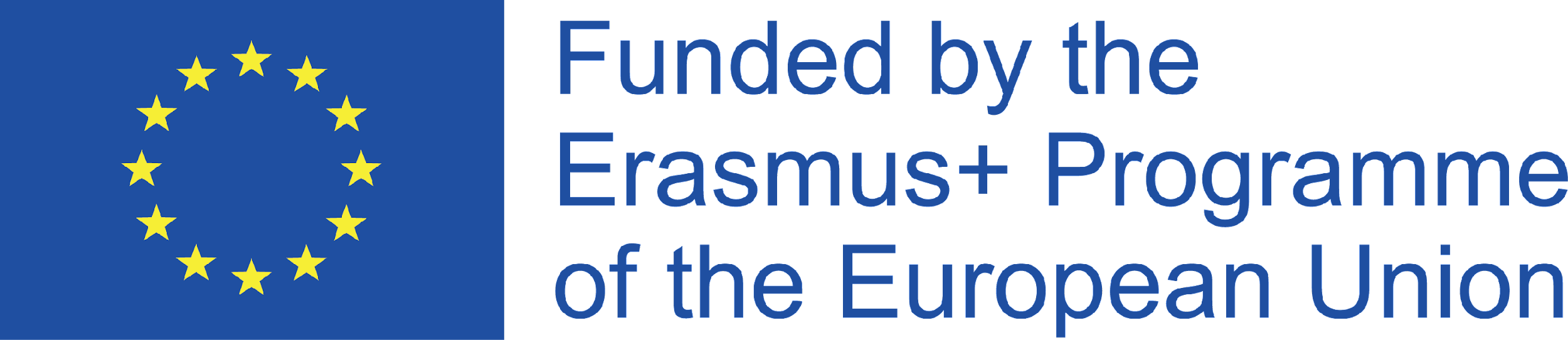 ཞིབ་རྟོག་གི་སྦྱོང་ལཱ
ཧེ་མ་ལས་ ཁྱོད་དང་འབྲེལ་བ་མེད་པའི་ས་ཆ་ གླིང་ཀ། ཧེ་མ་ལས་མ་འགྱོ་བའི་ས་ཆ་ གཞིས་ཁོངས་ཡངནི་ ཉེ་འཁོར་དང་ ཟ་ཁང་ལ་སོགས་པ་ཚུ་ནང་འགྱོ། ཁྱོད་དང་གཅིག་ཁར་ ཤོག་ཀུ། ཟིན་ཤོག་དང་ སྨྱུག་གུ་ཡང་དགོ 
སྐར་མ་བཅུ་ཐམ་གྱི་རིང་ལུ་ ཁྱོད་རའི་མཐའ་འཁོར་ལུ་ ག་ཅི་མཐོངམ་མས་ག་ བཤད་པ་རྐྱབ་སྟེ་འབྲི། འདི་ནང་ ཁྱད་ཚིག་ཚུ་ལག་ལེན་འཐབ་དགོ། དཔྱེ་འབད་བ་ཅིན་ གླིང་ཀ་ནང་ གསིག་གཡུག་འདི་མཐོང་པ་ཅིན་ འ་ནཱི་འདི་ བཤད་པ་རྐྱབ་དགོ། འ་ནཱི་འདི་ བཙའ་ཁོག་ཁོ། འོད་ཅེམ་ཅེམ། སྟོང་པ། ཆག་ཆགཔ། བཀྱག་ཚ་བ་ཡངནི་ བཀྱག་མེདཔ་སྦེ་ཡང་འོང་། དེ་བཟུམ་སྦེ་རང་ ཁྱོད་ཀྱིས་མཐོང་མི་རོ་ཁྱི་འདི་ སྦོམ། ཧིང་ཚ་ཁག་ཁ། ཁམས་ལོགས་སི་སི། མཐུན་ཏོག་ཏོ་དང་ མ་མཐུནམ་ག་བཟུམ་ཡང་འོང་སྲིད།
འ་ནཱེ་སྦེ་བྲིས་ཚར་བའི་ཤུལ་ལུ་ ས་ཁར་སྡོད་ཞིནམ་ལས་ ཁྱོད་ཀྱིས་བྲིས་མི་ཚིག་ཚུ་ལུ་བལྟ། དེ་ལས་ ཤུགས་དོན་ལེགས་ཤོམ་ཡོད་པའི་ཚིག་གེ་ར་སྒོར་ཐི་རྐྱབ། དེ་བཟུམ་སྦེ་རང་ ཤུགས་དོན་མེད་པའི་ཚིག་ཚུ་ གྲུ་བཞིན་བཀལ་བཞག།ཁྱོད་ཀྱིས་འཛམ་གླིང་ནང་མཐོང་མི་མང་ཆེ་བ་ཅིག་རང་ ངན་པ་སྦེ་མཐོང་པ་ཅིན་ ཁྱོད་ཀྱི་ཚོང་ལཱའི་མོན་ལུགས་འདི་ ལེགས་ཤོམ་བཟོ་དགོཔ་ཨིན། ཁྱོད་ཀྱི་།ས་མཐོང་རེ་མཐོང་ཚདཔ་ཅིག་ ལེགས་ཤོམ་སྦེ་མཐོང་པ་ཅིན་ ཚོང་ལཱའི་ནང་ གོ་སྐབས་ཚུ་འཚོལ་ཏེ་ ཁྱད་པར་བཟོ་ནི་ལུ་འཇམ།
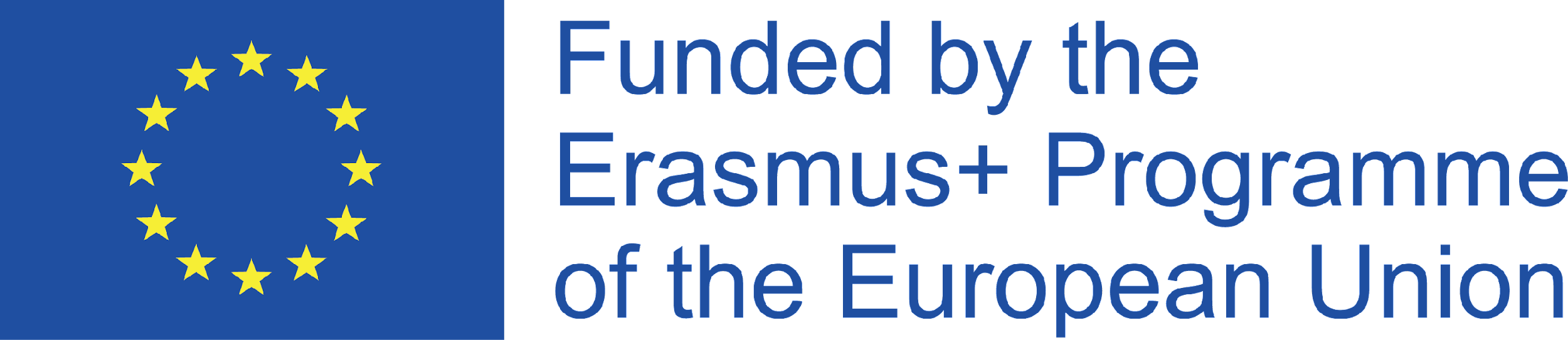 [Speaker Notes: ལེགས་ཤོམ་སྦེ་མནོ་བསམ་བཏང་དགོ་པའི་དྲིབ་ཚུ: 
༡) འ་ནཱི་སྐར་མ་བཅུ་ཐམ་གྱི་སྦྱོང་བརྡར་འདི་གིས་ ཁྱོད་ཀྱི་འཛམ་གླིང་ལུ་བལྟ་ཐངས་ཀྱི་སྐོར་ལས་ བསམ་པ་དང་ཡིད་ཆེས་ཚུ་ གཏན་འཁེལ་བཟོ་ཚུགསཔ་ཅི? 
༢) ཁྱོད་ཀྱི་སྐོར་ལས་ རེ་བ་རང་མ་བསྐྱེད་མི་ཅིག་ ལྷབ་ཚུགསཔ་ཅི་ག? 
༣) འ་ནཱི་སྦྱོང་ལཱ་འདི་ ས་གནས་མ་འདྲཝ་ནང་ ལོག་སྟེ་འབད་བ་ཅིན་ ག་ཅི་འབད་ནི་ཨིན་པས?]
མཐར་འཁྱོལ་ཅན་གྱི་ཚོང་དཔོན་གྱི་དཔེ
འདི་ནང་ལུ་ ཚོང་དཔོན་ཚུ་གིས་ མཐའ་ཁྱོར་མ་བྱུང་སྟེ་འབད་རུང་ ཁོ་ངརའི་མནོ་ལུགས་བཟང་པོ་ལས་བརྟེན་ མཐར་འཁྱོལ་ཅན་སྦེ་འབད་ཚུགས་མི་ཚུ་གི་ ལག་ལེན་བཟང་པོ་ག་ཅི་འདུག་ག་ འདི་ལུ་བལྟ་ནི་ཨིན།མི་ལཱ་ནི་ཡ་ པར་ཀིནསི། ཀེན་ཝ
https://www.youtube.com/watch?v=Ep21f3ncvBk 
རི་ཅའཌ་ བརེའན་སཱོན། ཝར་ཇིན་སྡེ་ཚན - https://www.youtube.com/watch?v=23Frvd3pp5Q&ab_channel=Megacast
མཱ་ནིཤི་ གྷརཀ - རྒྱལ་སྤྱི་ཨཕི་རིའི་སྡེ་ཚན་གྱི་ ཡོངས་ཁྱབ་མདོ་ཆེན/ བཀོད་ཁྱབ་གཙོ་འཛིན་འགོ་དཔོན།  - https://www.youtube.com/watch?v=4o_O_v8gQpg
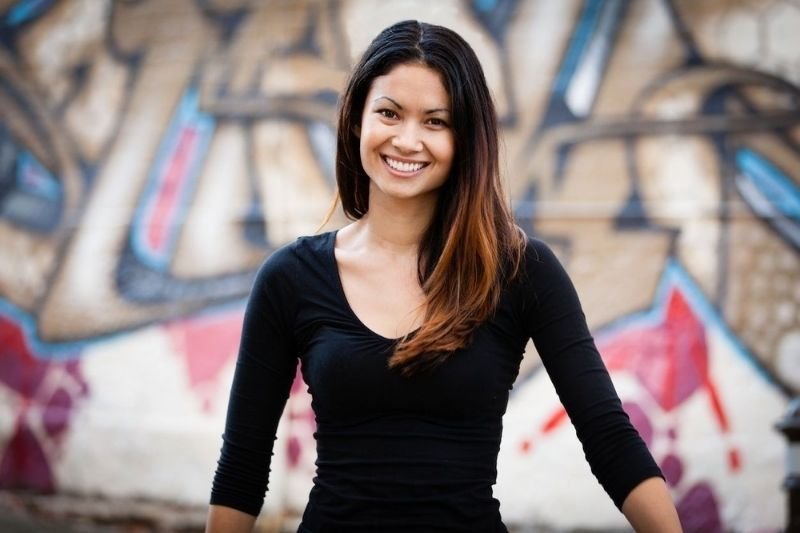 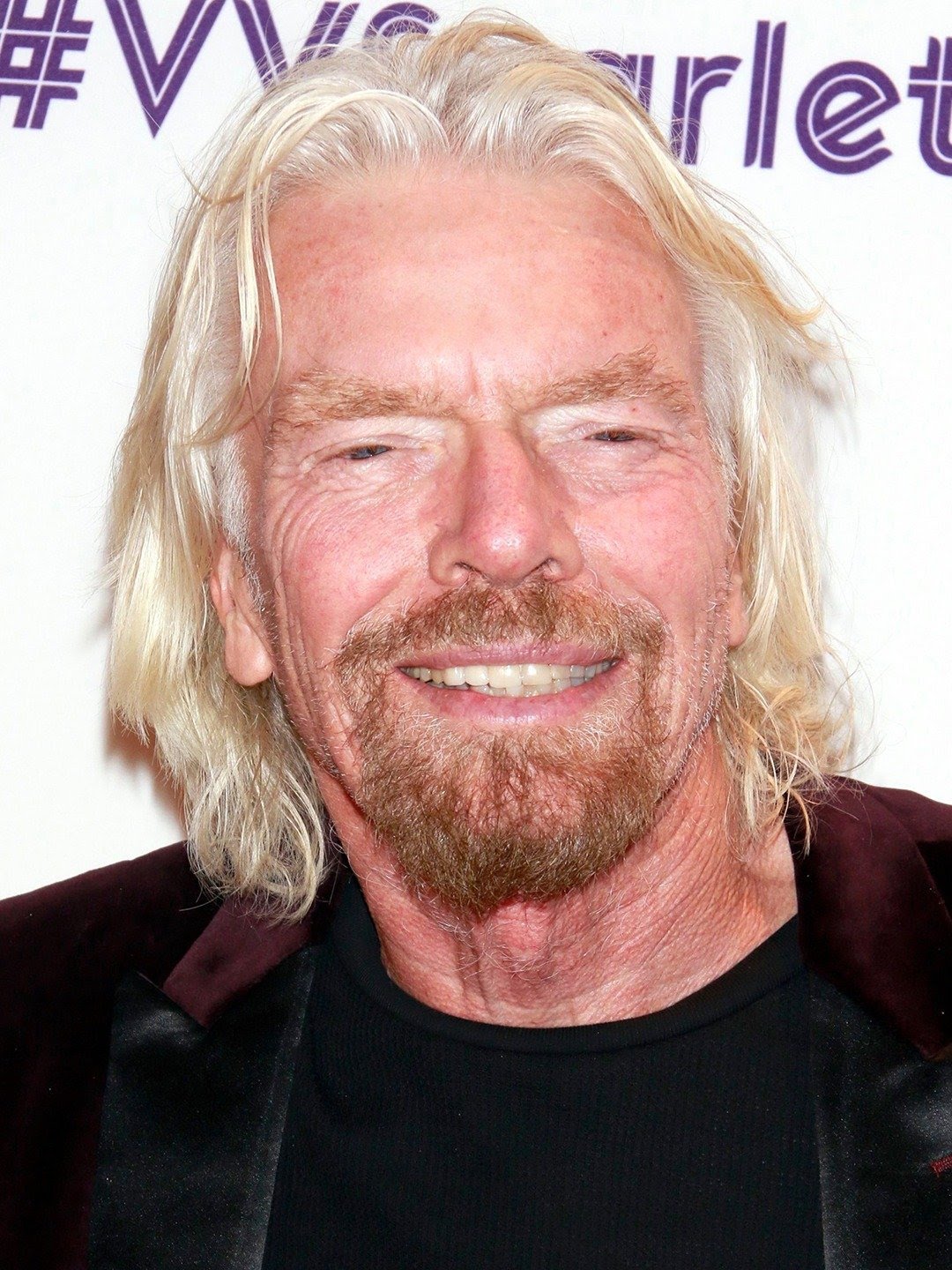 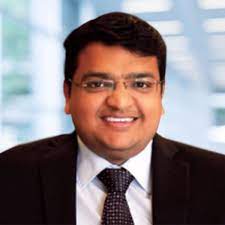 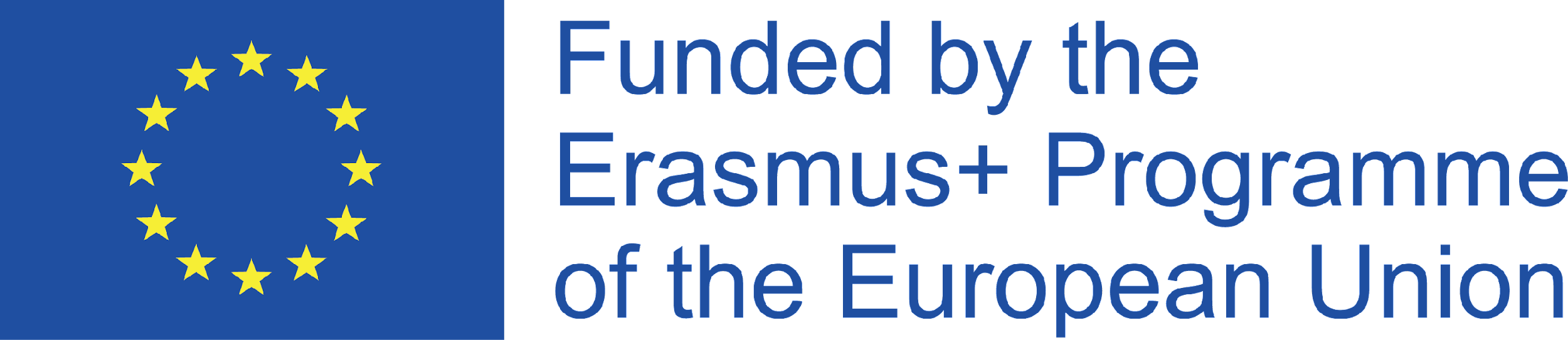 [Speaker Notes: མི་ལཱ་ནི་ཡ་ པར་ཀིནསི། ཀེན་ཝ- ཕི་ལི་པི་ནོ/ ཨཱསི་ཊེ་ལི་ཡ་ལུ་ ཀེན་ཝ་དང་གཅིག་ཁར་ རི་མོ་བཀོད་ནིའི་གྲོས་གནས་༣༠ འགོ་བཙུགས་པ། 
རི་ཅའཌ་ བརེའན་སཱོན། - ཚོང་ལཱའི་གྲུབ་མཐའི་སྐོར་ལས་སླབ་པ། 
མཱ་ནིཤི་ གྷརཀ -་ཁོ་གི་ཚོང་ལཱ་མཐར་འཁྱོལ་མ་བྱུང་མིའི་སྐོར་ལས་སླབ་པ།]
མཐར་འཁྱོལ་ཅན་གྱི་ཚོང་དཔོན་གྱི་དཔེ
གློག་བརྙན་འདི་བལྟ་ཞིནམ་ལས་ འོག་ལུ་བཀོད་དེ་ཡོད་མི་ཚུ་ ཧ་གོ་ནིའི་རྩིས་རྐྱབ:- གསར་སྐྲུན། ག་ཡོད་སྤྱོད་ནི་དང་ རང་གི་འགོ་ཁྲིདཔ།- ཁོང་གིས་ག་ཅི་འབད་མི་འདི་ལུ་ སྤྲོ་བ་དང་ ཡིད་ཆེས་བསྐྱེད་ནི།- བདེ་ཉམས་སྦེ་སྡོད་ནི་མེན།- མཐར་འཁྱོལ་མ་བྱུང་མི་འདི་དང་དུ་ལེན་ནི། 

འདི་ནང་ལས་ལུང་དྲང་ཞིནམ་ལས་ འབྲེལ་མཐུན་བཟོ་སྟེ་ ཁྱོད་ཀྱི་མནོ་ལུགས་འདི་ བདེན་ཁུངས་བཀལ།
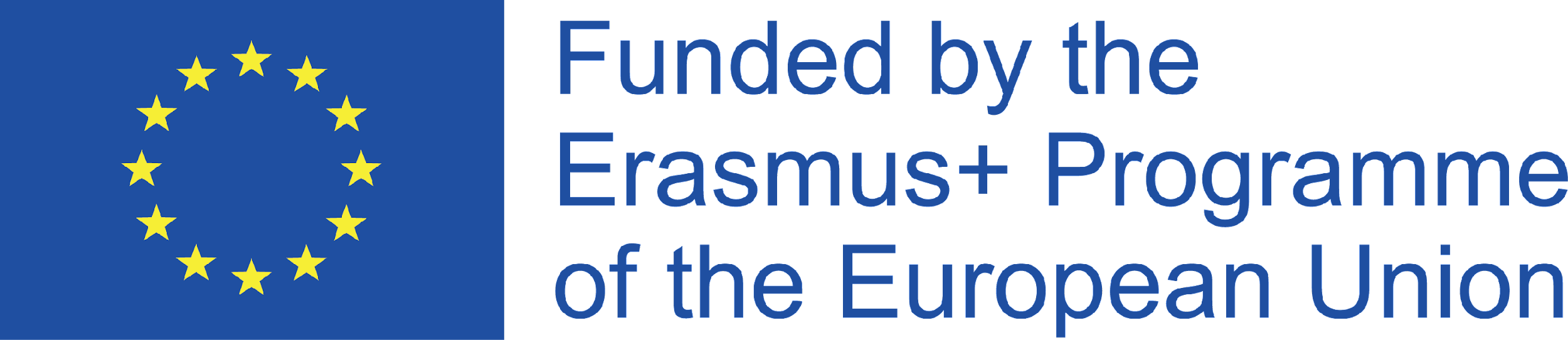 རང་གི་འགོ་ཁྲིདཔ།
འ་ནཱི་འདི་ མི་ཚུ་གིས་ ཁོང་གི་བྱ་སྤྱོད། དང་ལེན་དང་མོན་བསམ་ཚུ་ ཤན་ཞུགས་འབད་འབད་ཞིནམ་ལས་ བཀག་འཛིན་འབད་དེ་ ཁོང་རའི་ཚོང་འབྲེལ་དང་འབྲེལ་བའི་ཚོང་ལཱ་འགོ་བཙུགས་ནིའི་དོན་ལུ་ རང་སོའི་ལམ་སྟོན་དང་ སེམས་ཤུགས་གྲ྄བ་ཚུགས་མི་འདི་ལུ་སླབ་ཨིན། 
འདིའི་སྐབས་ གཞན་ག་ཡང་མེད་པར་ ཁྱོད་ར་རྐྱངམ་གཅིག་འོང་ནི་ཨིནམ་དང་ འདི་གིས་ ཁྱོད་ར་ བཀའ་གྱོན་རྐྱབ་འོང་ཡངནི་ ལེས་སྐྱེས་ཅིག་བྱིན་འོང་། 
འ་ནཱི་རང་གི་འགོ་ཁྲིདཔ་འདི་ནང་ལུ་ ཐབས་བྱུས་ངོ་མ་གསུམ་ཡོདཔ་ཨིན། 
བྱ་སྤྱོད་དང་འབྲེལ་བའི་ཐབས་བྱུས
རང་བཞིན་གྱིས་ལེགས་སྐྱེས་བྱིན་པའི་ཐབས་བྱུས
ཕན་ཐོགས་ཅན་གྱི་མནོ་བསམ་བཏང་མི་ཐབས་བྱུས.
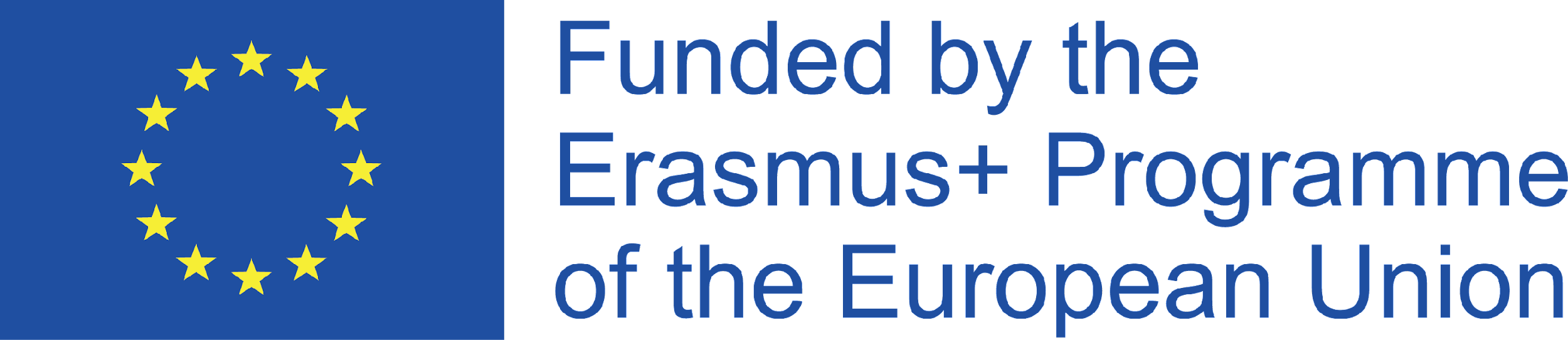 [Speaker Notes: བྱ་སྤྱོད་དང་འབྲེལ་བའི་ཐབས་བྱུས: འདི་ནང་ལུ་ རང་གིས་གོ་རྟོག་འབད་ནི། རང་གིས་ དམིགས་དོན་བསྐྱེད་ནི། རང་གིས་རང་ལུ་ ལེགས་སྐྱེས་བྱིན་ནི། རང་གིས་ རང་ལུ་ཁྲིམས་བཏང་དང་ རང་གིས་རང་ལུ་ བརྡ་སྟོན་ནི་ཚུ་ཚུདཔ་ཨིན། འ་ནཱི་རང་གི་གོ་རྟོགས་འདི་ ཕན་ནུས་མེད་མི་དང་ ཐོན་ཁུངས་མེད་པའི་བྱ་སྤྱོད་མེདཔ་བཟོ་ནིའི་ གོ་རིམ་དང་པ་ཨིན། འཕྲལ་གྱི་བྱ་སྤྱོད་དང་ གྲུབ་འབྲས་གནས་ཚད་ཀྱི་སྐོར་ལས  བརྡ་དོན་ལེགས་ཤོམ་ཐོབ་ཞིནམ་ལས་ མི་ངོམ་རེ་རེ་བཞིན་གྱི་ གྲབ་འབྲས་གནས་ཚད་ ལེགས་ཤོམ་སྦེ་ཡར་སེང་བཏང་ནིའི་དོན་ལུ་ དོ་འགྲན་ཅན་དང་དམིགས་བསལ་ཅན་གྱི་དམིགས་དོན་ཚུ་ དོན་སྨིན་ཅན་སྦེ་བཟོ་ཚུགས།
རང་བཞིན་གྱིས་ལེགས་སྐྱེས་བྱིན་པའི་ཐབས་བྱུས: འ་ནཱི་འདི་ སྤྲོ་ཉམས་ཅན་གྱི་ལཱ་དང་ལས་སྣ་ལས་བརྟེན་ མི་ངོམ་འདི་ལུ་ སེམས་ཤུགས་བྱིན་ཚུགས་མི་དང་ ལེགས་སྐྱེས་བྱིན་པའི་གནས་སྟངས་ཅིག་བཟོ་ནིའི་ མོན་བསམ་བཏང་མི་འདི་ཨིན། འདི་ནང་ལུ་ ཐབས་བྱུས་ངོ་མ་གཉིས་ཡོདཔ་ཨིན། ཐབས་བྱུས་དང་པའི་ནང་ ཁོང་གིས་འབད་མི་ལཱ་འདི་རང་ རང་བཞིན་གྱིས་ ཡིད་ཚིམས་ཅིིག་ལུ་འགྱུར་ནིའི་དོན་ལུ་ ལཱ་འདི་ནང་ སྐྱིད་ཉམས་ཅན་དང་ སྤྲོ་ཉམས་ཅན་གྱི་ ཁྱད་ཆོས་ཚུ་བཟོ་ནི་འདི་ཨིན། ཐབས་བྱུས་གཉིས་པ་འདི་ སེམས་ཁམ་མ་འབབ་པའི་ལཱ་གི་ཁྱད་ཆོས་ཚུ་ལུ་ མ་བལྟ་བར་ མནོ་ལུགས་འདི་ར་ ལེགས་ཤོམ་བཟོ་ཞིནམ་ལས་ ལཱ་འབད་དེ་ཡིད་ཚིམས་འབྱུང་མི་འདི་ལུ་ གཙོ་བོ་བསྟེན་དགོཔ་ཨིན།

ཕན་ཐོགས་ཅན་གྱི་མནོ་བསམ་བཏང་མི་ཐབས་བྱུས: འ་ནཱི་འདི་ ཕན་ཐོགས་ཅན་གྱི་མནོ་བསམ་བཏང་ནི་དང་ དུས་རྒྱུན་གྱི་མནོ་བསམ་བཏང་བཅུག་སྟེ་ གྲུབ་འབྲས་སྟོན་ནི་ལུ་ཁེ་ཕ་ན་བྱུང་ནིའི་དོན་ལུ་ དམིགས་ཏེ་ཟབོ་ཡོདཔ་ཨིན་པས། འ་ནཱི་ཐབས་བྱུས་འདི་ནང་ལུ་ གོ་མ་ཆོད་པའི་ཡིད་ཆེས་དང་བསམ་པ། ནང་གི་གཟུགས་བརྙན་དང་ རང་གི་སྐོར་ལས་བློ་ལེགས་ཤོམ་སླབནི་ཚུ་ ངོས་འཛིན་འབད་དེ་ ཚབ་མ་བཙུགས་ནིའི་དོན་ལུ་ བཟོ་བཟོཝ་ཨིན།]
རང་གི་འགོ་ཁྲིདཔ་གི་ཆ་ཤས།
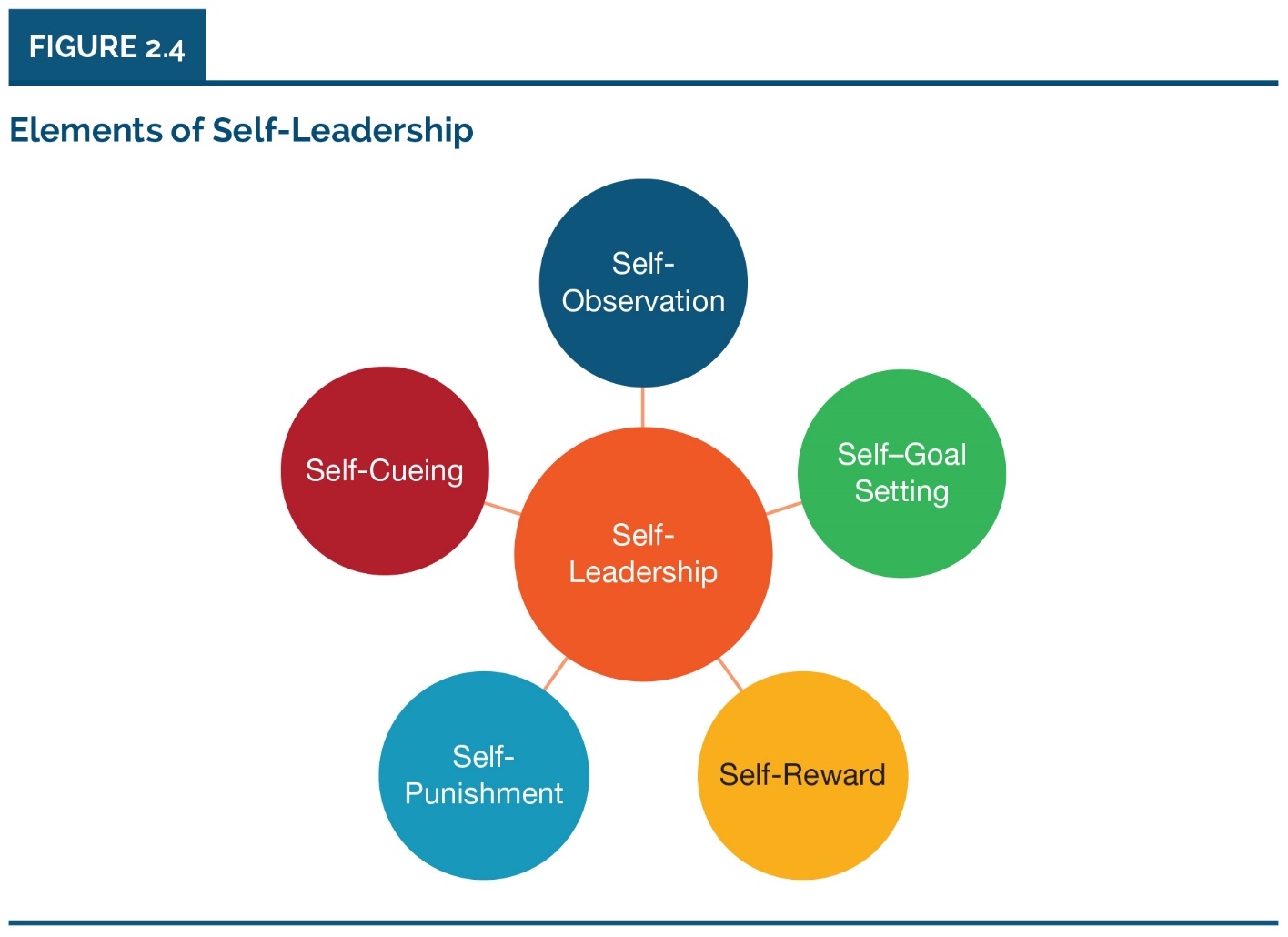 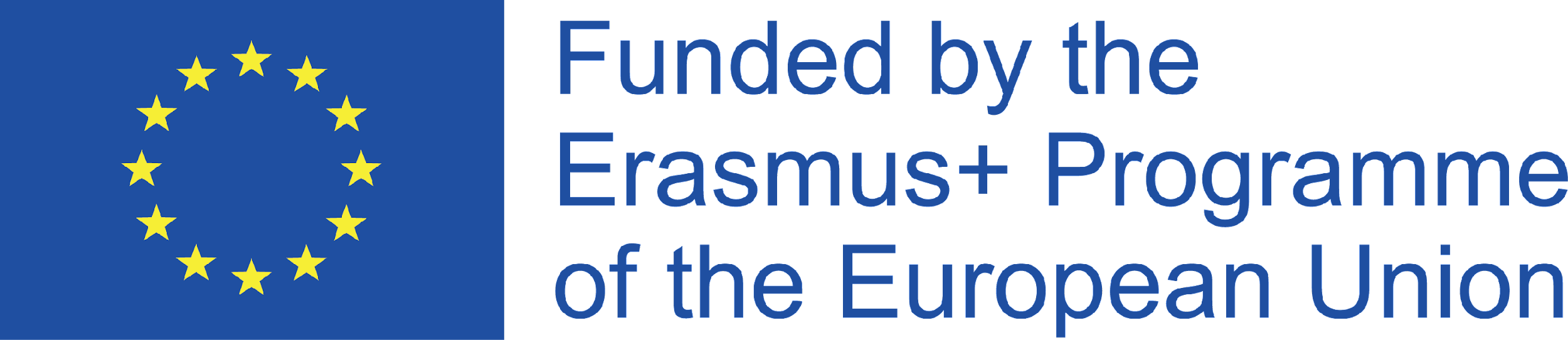 Illustration taken from: Entrepreneurship : the practice and mindset, by Heidi M. Neck, Christopher P. Neck and Emma L. Murray; Sage Publishing, 2020
[Speaker Notes: རང་གིས་ གོ་རྟོག་འབད་ནི: ང་བཅས་ཀྱིས་ ག་དེ་སྦེ་འབདཝ་ཨིན་ན་དང་ ནམ་འབད་ནི་ཨིན་དང་ ག་ཅི་སྦེ་འབདན་ནི་ཨིན་ནའི་དྲི་བ་ཚུ་ དུས་རྒྱུན་དུ་དྲི་སྟེ་ གོ་རྟོགས་ཡར་སེང་བཏང་ནི། འ་ནཱི་འདི་ ཕན་ཐོགས་མེད་པའི་བྱ་སྤྱོད་ཚུ་ མེདཔ་བཟོ་ནིའི་ གོ་རིམ་དང་པ་ཨིན། 
རང་གིས་ དམིགས་དོན་བསྐྱེད་ནི: རང་སོའི་དོན་ལུ་ དམིགས་དོན་བསྐྱེད་ནིའི་བྱ་རིམ་ཅིག་ཨིན། འ་ནཱི་འདི་ ང་བཅས་ཀྱིས་དམིགས་དོན་ཚུ་གྲུབ་ཚུགས་ཏེ་ རང་གི་ལེགས་སྐྱེས་གྲུབ་ཚུགསཔ་ད་ལུ་ འ་ནཱི་འདི་ དམིགས་བསལ་གྱི་ཐོན་སྐྱེད་ཅན་ཅིག་ཨིན། ལེགས་སྐྱེས་འདི་ དངོས་ཅན་དང་དངོས་མེད་གཉིས་ཆ་ར་ཨིན། 
རང་གིས་ རང་ལུ་ཁྲིམས་བཏང་ནི་འདི་ འཛོལ་བ་འདི་ལོག་སྟེ་མི་འབད་ནིའི་དོན་ལུ་ རང་གི་འཛོལ་བ་ཧ་གོ་ནིའི་དོན་ལུ་ ཤེས་བཞིན་ཅན་གྱི་འབད་བརྩོན་འབད་དེ་ རང་གི་འཛོལ་བ་ བརྟག་དཔྱད་འབད་བཏུབ་བཟོ་བའི་བྱ་རིམ་ཅིག་ཨིན།  
རང་གིས་རང་ལུ་ བརྡ་སྟོན་ནི་འདི་ རང་གིས་རེ་དོན་བསྐྱེད་པའི་དམིགས་ཡུལ་ཚུ་གྲུབ་ནི་དང་ ག་ཅི་གྲུབ་ནིའི་རྩིས་རྐྱབ་ཨིན་ན་ལུ་ དྲནམ་བཏོན་བཅུག་མི་ དྲན་གསོ་འབད་མི་བྱ་རིམ་ཅིག་ཨིན།]
རང་གི་འགོ་ཁྲིདཔ- རང་གིས་ ཞིབ་རྟོག་འབད་ནི། རང་གིས་ དམིགས་དོན་བསྐྱེད་ནི། རང་གིས་རང་ལུ་ ལེགས་སྐྱེས་བྱིན་ནི། རང་གིས་ རང་ལུ་ཁྲིམས་བཏང་དང་ རང་གིས་རང་ལུ་ བརྡ་སྟོན་ནི།
རང་གིས་དམིགས་དོན་བསྐྱེད་ནིའི་སྦྱོང་ལཱ།
གོང་འཕེལ་ཅན་གྱི་མནོ་ལུགས་མཐའ་སྐྱོང་འབད་ནིའི་དོན་ལུ་ ཚོང་ལཱའི་ཡོན་ཏན་ལྟེ་བ་ནང་ གྲལ་གཏོགས་འབད་ཡོད་མི་ལུ་ རང་སོའི་དམིགས་དོན་བསྐྱེད་ནི། 
འ་ནཱི་དམིགས་དོན་ཚུ་གྲུབ་ཚརཝ་ད་ལུ་ ཁྱོད་ཀྱིས་ཁྱོད་ར་ལུ་ ལེགས་སྐྱེས་ག་དེ་སྦེ་བྱིན་ནི་སྨོ? 
རང་གིས་རང་ལུ་ཁྲིམས་བཏང་ནི་འདི་ ག་ཅི་འོང་ནི་མས་ག་མནོ་བསམ་བཏང། 
རེ་བ་བསྐྱེད་པའི་དམིགས་དོན་འདི་གྲུབ་ཐབས་ལུ་ ག་ཅི་གིས་ དྲན་གསོ་འབད་འོང? 
རང་གིས་རང་གི་སྐོར་ལས་བློ་ལེགས་ཤོམ་ག་བཟུམ་ཅིག་སླབ་པ་ཅིན་དང་ སེམས་ཀྱི་དཔེ་རྒྱན་ག་བཟུམ་གྱིས་ ཁྱོད་ལུ་ཕན་ཐོགས་ཚུག་ནི་མས?
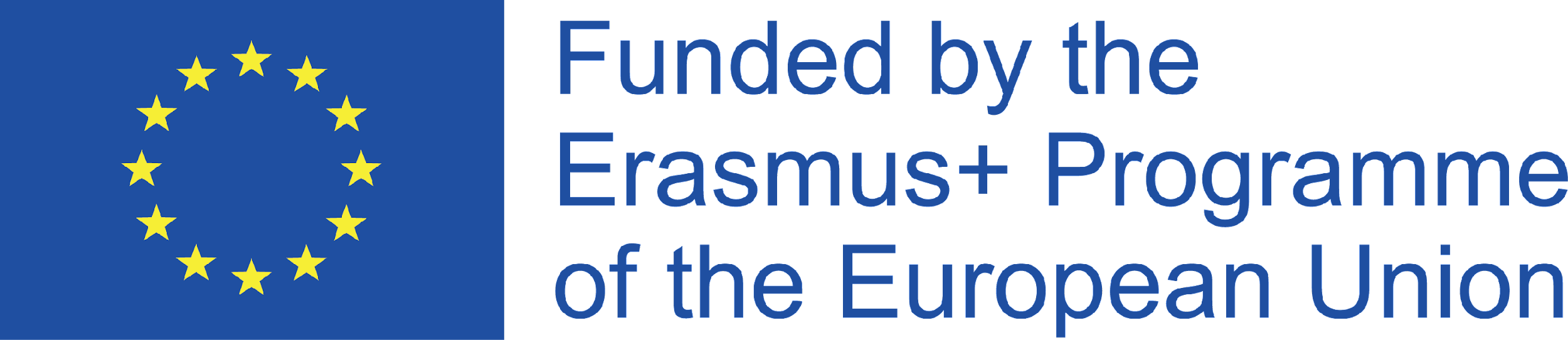 [Speaker Notes: རང་རྐྱང་གི་དཔེ: 
དམིགས་དོན: ང་གིས་ ཨིས་པེ་ནིཤི་འདི་ འཇམ་ཏོང་ཏོ་སྦེ་ལྷབ་ཚུགས་ནི་མས། ང་གིས་འབད་དགོཔ་ཟེར་རུང་ བདུན་ཕྲག་གཅིག་གི་ནང་འཁོད་ ཆུ་ཚོད་དག་པ་ཅིག་གི་རིང་ལུ་ སྦཡང་བ་འབད་ནི་མེན་པ་ ཉིན་བསྟར་བཞིན་དང་ ཆུ་ཚོད་ཕྱེད་དང་གཅིག་གི་རིང་ལུ་ སྦྱང་བ་འབད་དགོ་པས། 
ལེགས་སྐྱེས: ཆུ་ཚོད་ཕྱེད་དང་གཅིག་གི་རིང་ལུ་ ལཱ་དྲནམ་བཏོན་ཏེ་འབད་བའི་ཤུལ་ལུ་ ཀཱ་ཕི་དང་ ཀུ་ཀི་འཐུང་ནི་དང་ཟ་ནི། 
རང་གིས་ལེགས་བཅོས་འབད་ཡོད་པའི་བསམ་ལན: ངེའི་འགྲུལ་འཕྲིན་ནང་ རྗོད་ཚིག་དག་པ་ཅིག་ཐོ་བཀོད་འབད་ཞིནམ་ལས་ ལོག་སྟེ་ཉན་ཡི་རང་ ངེའི་རྗོད་སྒྲ་ཚུ་ལེགས་ཤོམ་བཟོ་ནི། 
རང་གིས་རང་ལུ་བརྡ་སྟོན་འབད་ནི: ངེའི་ཚོགས་ཐུན་ཅིག་མཇུག་བསྡུཝ་ད་ དུས་ཚོད་ག་དེམ་ཅིག་ལུས་ཡོད་ག་བལྟ་ནིའི་དོན་ལུ་ ངེའི་གློག་རིག་ནང་ དུས་ཚོད་འཛིན་ཅས་བཞག་ནི།
སེམས་ཀྱི་དཔེ་རྒྱན: ང་ལྷོ་ཕྱོགས་ཨ་མི་རི་ཀ་ལུ་འགྱོ་ཞིནམ་ལས་ ལྟ་བཤལ་གྱི་ས་ཁོངས་མེན་མི་ ས་གནས་ཀྱི་མི་ཚུ་དང་འབྲེལ་བ་འཐབ་སྟེ་ ཧིས་པེ་ནིཤི་སླབ་མི་ཚུ་ འཚོལ་ཞིབ་འབད་དགོ་པས། ང་གིས་ མཐོང་སྣང་ག་བཟུམ་ཅིག་འོང་ནི་ཨིན་པས་ག་དང་ འདི་གིས་མི་ཚུ་ག་དེ་སྦེ་ཧ་ལས་འོང་ག་ མནོ་བསམ་བཏང་ཚུགས་པས།]
སྤྲོ་བ་དང་ཚོང་ལཱ།
སྤྲོ་བ་འདི་ ཚོང་ལཱའི་མནོ་ལུགས་ཀྱི་ནང་ལུ་ མེད་ཐབས་མེདཔ་ཅིག་ཨིན། 
འ་ནཱི་འདི་ ཚོང་དཔོན་ཚུ་ དཀའ་ངལ་ཚུ་སེལ་ཚུགས་ནི་དང་ ཁོང་རའི་དམིགས་དོན་གྲུབ་ཚུགས་ནིའི་དོན་ལུ་ ཁོང་ལུ་ ཁེ་ཕན་ཅན་གྱི་འདུ་ཤེས་དྲག་པོ་བྱིན་མི་དང་ སེམས་ཤུགས་བྱིན་ཏེ་ སྤྲོ་བ་བསྐྱེད་བཅུག་མི་ཨིན། 
འདི་གིས་ སེམས་ཁམས་ཀྱི་ལཱ འབད་ནི། གསར་སྐྲུན་མཐའ་སྐྱོང་འབད་ནི་དང་ ཉིན་བསྟར་གྱི་ལཱ་ཚུ་ལུ་ བཅུད་དོན་བྱིན་ཚུགས།
འདི་གིས་ ག་ནི་ཡང་འབད་མ་ཤེསཔ་ཅིག་ལུ་ འགྱུར་ནི་ཨིན་པའི་ཁར་ གནས་སྐབས་དང་ ཚོང་ལཱ་གསརཔ་གིས་ཡང་ སེམས་ཡེང་སྟེ་ལུས་འོང་། འདི་གིས་ ཉེན་བརྡའདི་བརྡ་དང་ བསམ་ལན་ངན་པ་ཚུ་ལུ་ ནང་དག་མ་བསྐྱེདཔ་ཅིག་ལུ་ཡང་འགྱུར་འོང་།
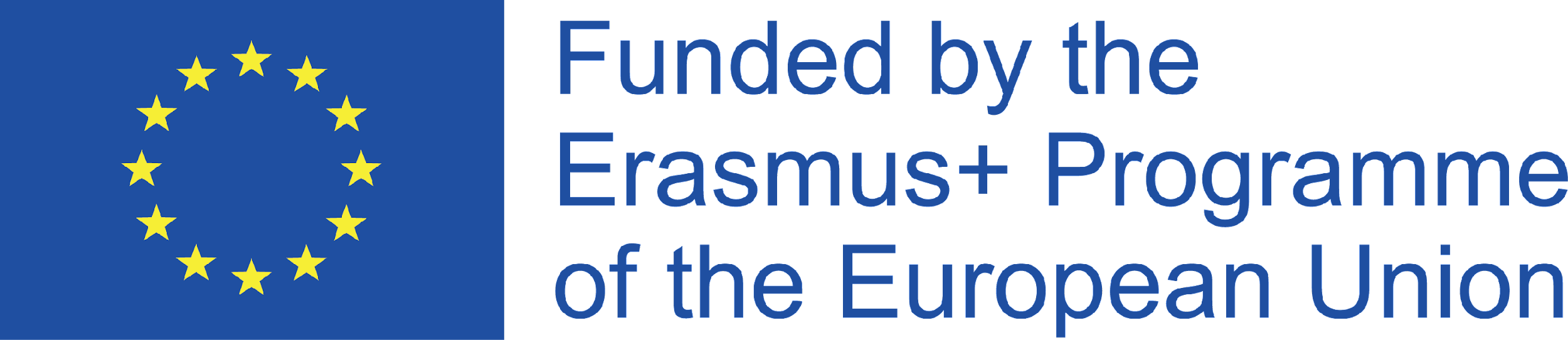 [Speaker Notes: འགྲེལ་བཤད: 
ཚོང་ལཱའི་མནོ་ལུགས་འདི་ ཁྱོད་ག་ཨིན་ན་དང་ ཁྱོད་ཀྱི་འཛམ་གླིང་གི་མཐོང་ཚུལ་འདི་ ག་དེ་སྦེ་ཡོདཔ་ཨིན་ན་ཧ་གོ་མི་ལུ་སླབ་ཨིན། འདི་གིས་ མི་ལ་ལུ་ཅིག་གིས་ སྤྲོ་བ་ཨིན་ཟེར་སླབ་མི་ འགྱུར་ཁྱད་ལུ་རེ་དོན་བསྐྱེད་མི་དང་ འབྲེལ་བ་སྦོམ་སྦེ་རང་ཡོདཔ་ཨིན། ཧེ་མ་འབད་བ་ཅིན་ སྤྱིར་བཏང་དང་མ་མཐུན་པའི་ ཉེན་ཁ་སྦོམ་འབག་མི། དམིགས་པ་དང་ཁས་ལེན་ལེགས་ཤོམ་སྦེ་བསྐྱེད་མི་དང་ དམིགས་དོན་གྲུབ་ནིའི་དོན་ལུ་ ཨུ་ཚུགས་ཅན་གྱི་སེམས་ཤུགས་ཚུ་ ཧ་གོ་མི་གི་ འབད་གཞག་སྟོན་མི་ཚུ་ སྤྲོ་བའི་རྒྱུ་མཚན་ཚུ་ བཤད་པ་རྐྱབ་མི་ཅིག་སྦེ་ལག་ལེན་འཐབ་ནུག། 
སྤྲོ་བ་འདི་ མཐར་འཁྱོལ་འབྱུང་ནི་དགོ་མི་ཅིག་ མེན་འདི་འབད་རུང་ ཞིབ་འཚོལ་འདི་འཁྲིལ་བ་ཅིན་ ཚོང་དཔོན་ཚུ་གིས་ སྤྲོ་ཉམས་ཅན་གྱི་འདུ་ཤེས་ཚུ་མྱོང་མི་ ལཱ་དང་ལས་སྣ་ཚུ་ནང་གྲལ་གཏོགས་འབད་དེ་ ཨུ་བཙུགས་བསྐྱེད་ནིའི་དོན་ལུ་ འདི་གིས་ ཚོང་དཔོན་ཚུ་ སེམས་ཤུགས་བྱིན་ཚུགས་པའི་ ཚོར་བ་ལེགས་ཤོམ་བྱིནམ་ཨིན་པས་ཟེར་ཤེས་རྟོགས་བྱུང་ནུག།]
གསར་སྐྲུན
འགྲོ་བ་མི་ཚུ་ རང་གཤིས་སུ་ གསར་སྐྲུན་འདི་ཡོད་འདི་འབད་རུང་ གསར་སྐྲུན་ཅན་སྦེ་ བཟོ་བཏུབ། 
ཚོང་དཔོན་ཚུ་གཞན་དང་ཕྱདཔ་དང་ གསར་སྐྲུན་ཅིག་ཨིན་པའི་ སྒྲུབ་བྱེད་དག་པ་ཅིག་ཡོདཔ་ཨིན། 
ཕན་ཐོགས་ཅན་གྱི་མནོ་བསམ་བཏང་ནི་ཚུ་ ལག་ལེན་འཐབ་ཐོག་ལས་ གསར་སྐྲུན་ཅན་གྱི་གོས་གཤིས་བཟོ་དགོཔ་ཨིན། 
གསར་སྐྲུན་ཅན་གྱི་དྲན་རིག་བཟོ་དགོ་པ་ཅིན་ (གཡོན་དང་གཡས་ཀྱི་དྲན་རིག་འདོད་ཕྱོགས) ག་ཅི་འབད་དགོཔ་ཨིན་ན? 
འདྲོག་ནི་དང་ ག་དེ་སྦེ་འབྲེལ་བ་འཐབ་ནི་སྨོ?
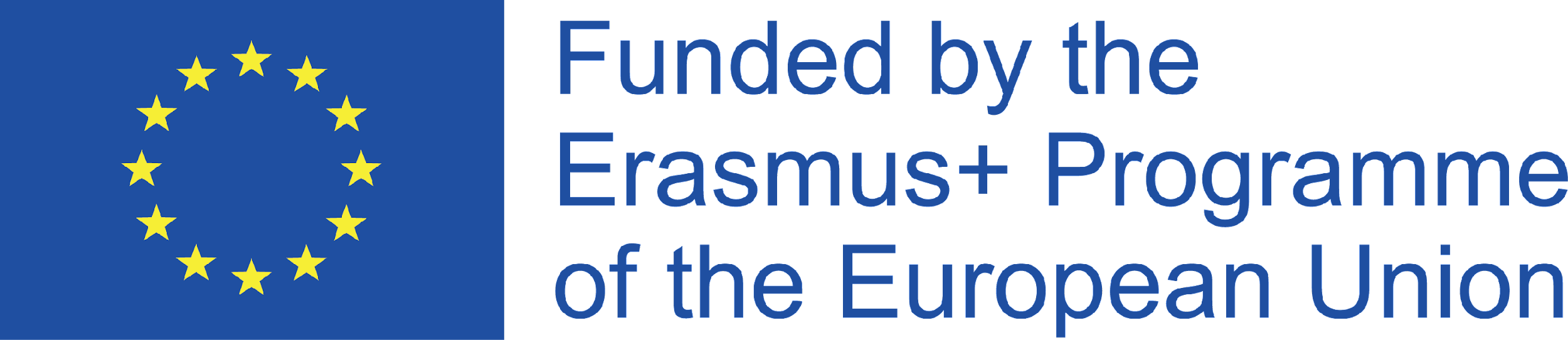 གསར་སྐྲུན
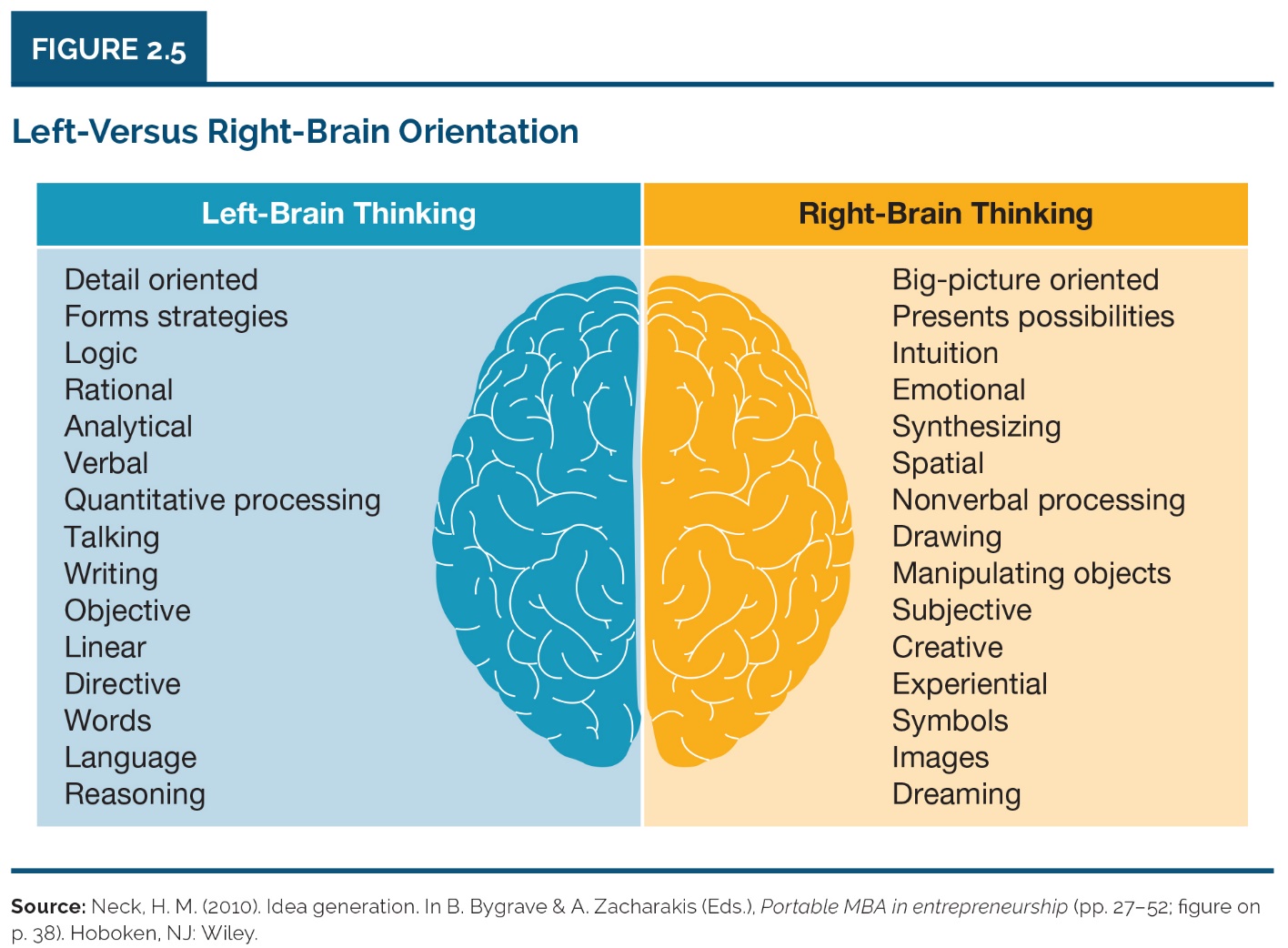 Illustration taken from: Entrepreneurship : the practice and mindset, by Heidi M. Neck, Christopher P. Neck and Emma L. Murray; Sage Publishing, 2020
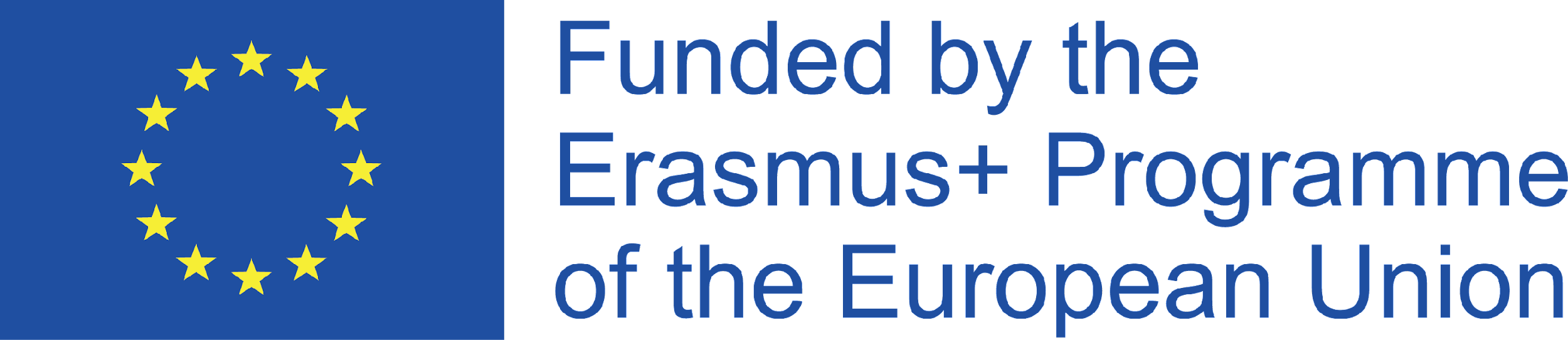 [Speaker Notes: The way human brains are structured reflects the importance of navigating the uncharted waters of an uncertain world in the history of mankind. 
You may have heard about people being left-brained or right-brained. There is little scientific support for this model. 
It does, however, corroborate with some research on personality traits of creative people (Csinkszentmihalyi, 1996). The research showed that these people exhibited seemingly polarized traits like discipline and playfulness, a strong sense of reality and vivid imagination, and pride and humility. If you compare the „polarized“ traits with the left and right brain characteristics you will see striking similarities, suggesting that creativity involves integrating „both sides“ of the brain.

Although successful entrepreneurs definitely do not fit into a single profile, therre is some commonality in their mindset. They envision success while also preparing for failure. They value autonomy in deciding and acting and, therefore, assume responsibility for problems and failures. They have a tendency of being intolerant of authority, exhibit good salesmanship skills, have high self-confidence, and belive strongly in their abilities. They also tend to be both optimistic and pragmatic. They work hard and are driven by an intense committment to the success of the organization.]
གཡོན་དང་གཡས་ཀྱི་དྲན་རིག་འདོད་ཕྱོགས།
གསར་སྐྲུན
གསར་སྐྲུན་ཅན་སྦེ་མནོ་བསམ་ཐངས་ལྷབ་ནིའི་ ཐབས་ལམ་དག་པ་ཅིག
པར་ནང་ལུ་ གཙོ་ཚིག་གི་མཐའ་འཁོར་ཏེ་ ཚིག། གནས་སྐབས་དང་གཞན་ལས་སྣ་ཚུ་བཀོད་ནི།
སིགིསི་ཐིང་ཀིང་ཧེཊ
རང་བཞིན་མཐའ་འཁོར་གནས་སྟངས་ལས་ལྷབ་ཡོད་པའི་ཡོན་ཏན་ འཕྲུལ་རིག་དང་འབྲེལ་བའི་ཐབས་ལམ་ནང་ལག་ལེན་འཐབ་ནི
རིགས་མཚུངས་་་
 https://www.peterfisk.com/wp-content/uploads/2016/01/27-Creativity-Tools-for-Divergent-and-Convergent-Thinking.pdf 
https://www.koozai.com/blog/content-marketing-seo/eight-awesome-creative-thinking-techniques-plus-tools/
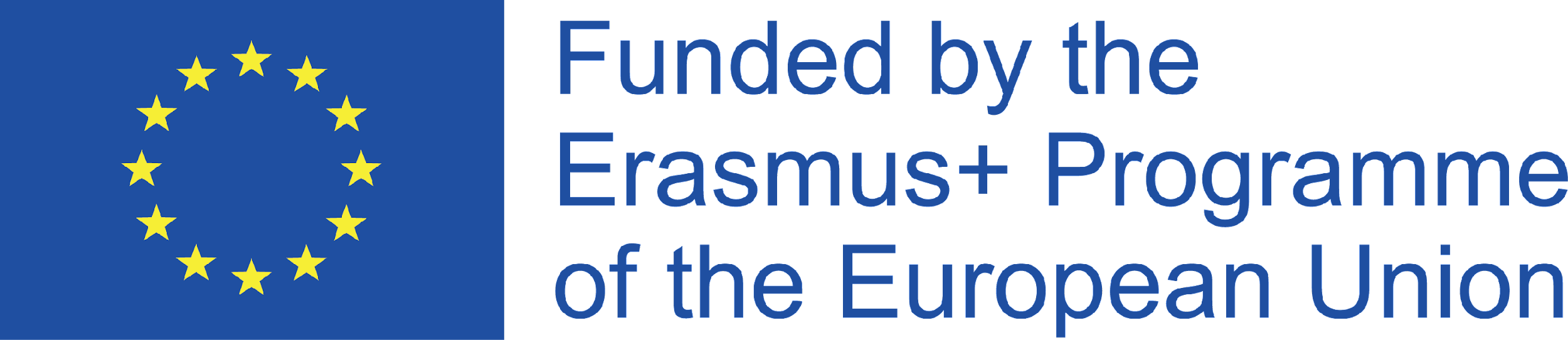 [Speaker Notes: ཞྭམོ་དཀརཔོ– བདེན་པ – བརྗོད་དོན་དང་འབྲེལ་བའི་ ཁ་གསལ་དང་གནས་སྡུད་ ཧེ་མ་ལས་ཤེས་ཡོདཔ་ཡངནི་ དགོ་ཡོདཔ
ཞྭམོ་དམརཔོ– འདུ་ཤེས – ཚོར་བ། འགོ་ཐོག་གི་རང་གཤིས་དང་ རིག་ཤེས་ལུ་བལྟཝ་ཨིན། 
ཞྭམོ་གནགཔོ– དབྱེ་ཞིབ། དྲནམ་བཏོན– འབྱུང་འོས་ཅན་གྱི་དཀའ་ངལ་དང་ སྟབས་མ་བདེཝ་ཚུ་ལུ་བལྟཝ་ཨིན།
ཞྭམོ་སེརཔོ – ཚད་མ – ཁེ་ཕན་དང་གནས་གོང་ལུ་བལྟཝ་ཨིན 
ཞྭམོ་ལྕང་ཁ – གསར་སྐྲུན – འོས་འབབ་ཅན། གནས་སྐབས་གསརཔ་དང་ གདམ་ཁ་ཚུ
ཞྭམོ་ཧོནམོ – བཀག་འཛིན – འཛིན་སྐྱོང་གི་བྱ་རིམ་ལུ་བལྟ་ཞིནམ་ལས་ དམིགས་དོན་ལས་འགོ་བཙུགས་ཏེ་ ཤུལ་མའི་གོ་རིམ་ལས་ ཁ་གསལ་ཚུ་ལུ་བལྟ་སྟེ་ དང་ལེན་དང་འཆར་གཞི་ཚུ་ལུ་བལྟ།]
གསར་སྐྲུན་གྱི་སྦྱོང་ལཱ་དང་པ།
ཚག་དགུ་ཡོད་པའི་སྦྱོང་ལཱ: སྨྱུག་གུ་ཡར་མ་འའཐུ་བར་དང་ ལོག་སྟེ་ཐི་མ་འཐེན་པ་ ས་སྟོང་འདྲན་འདྲ་ཡོད་པའི་ཚག་འདི་ གྱལ་བཞི་ཡངནི་ ཉུངམ་སྦེ་ལག་ལེན་འཐབ་ཐོག་ལས་ མཐུད་འབྲེལ་འབད་ནིའི་རྩིས་རྐྱབ།
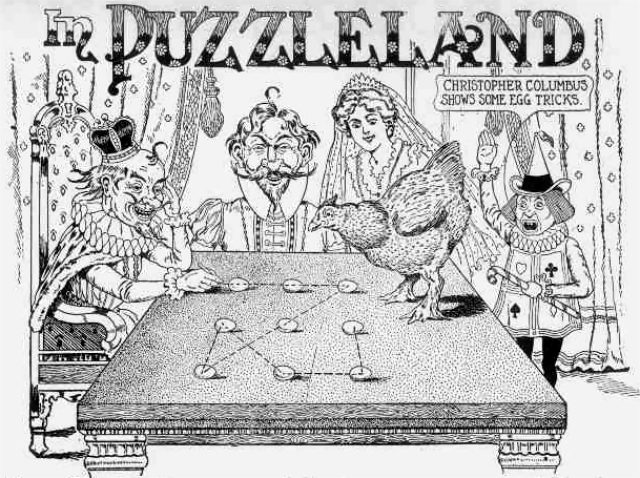 By Sam Loyd - Original scan online here cropped and brightened, Public Domain, https://commons.wikimedia.org/w/index.php?curid=1013387
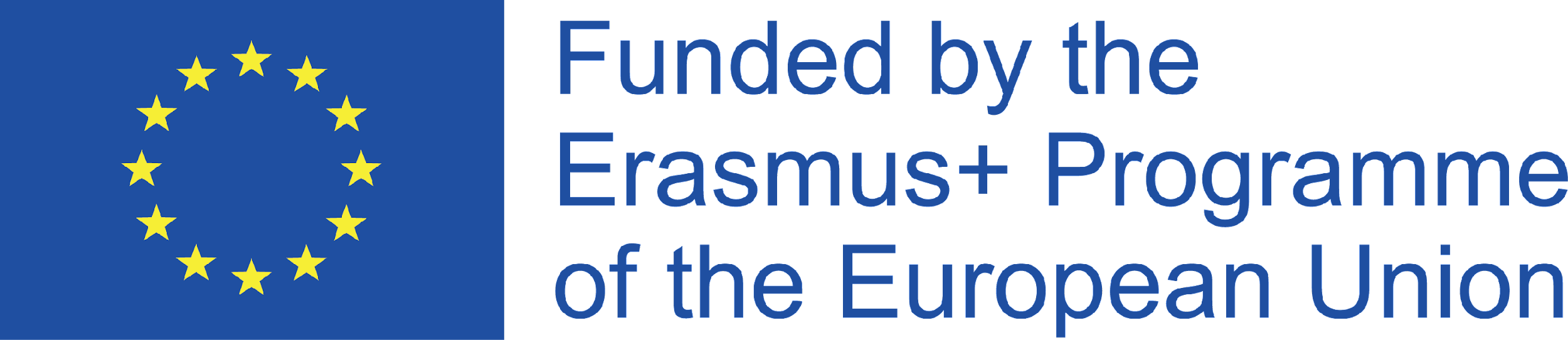 [Speaker Notes: འགྲེལ་བཤད: ཚག་དགུ་ཡོད་པའི་སྦྱོང་ལཱ་ མི་ངོམ་རེ་རེ་བཞིན་གྱིས་འབད་དགོ་མི: :  སྨྱུག་གུ་ཡར་མ་འའཐུ་བར་དང་ ལོག་སྟེ་ཐི་མ་འཐེན་པ་ ས་སྟོང་འདྲན་འདྲ་ཡོད་པའི་ཚག་འདི་ གྱལ་བཞི་ཡངནི་ ཉུངམ་སྦེ་ལག་ལེན་འཐབ་ཐོག་ལས་ མཐུད་འབྲེལ་འབད་ནིའི་རྩིས་རྐྱབ།]
ཚག་དགུ་ཡོད་པའི་སྦྱོང་ལཱ་ (སྐར་མ་༢ དང་ སྐར་ཆ་༥༠ འི་ནང་འཁོད་) བཤད་པ་རྐྱབ་ཡོདཔ
གསར་སྐྲུན་གྱི་སྦྱོང་ལཱ་དང་པ།
ཆ་སྦེ་ སྒོར་ཐིག་༣༠ ཡོད་པའི་སྦྱོང་ལཱ: སྐར་མ་གསུམ་གྱི་ནང་འཁོད་ སྒོར་ཐིག་ཡོད་མི་ཚུ་ ངོ་ཤེས་ཚུགས་པའི་དངོས་པོ་ཅིག་ལུ་བཟོ་དགོ
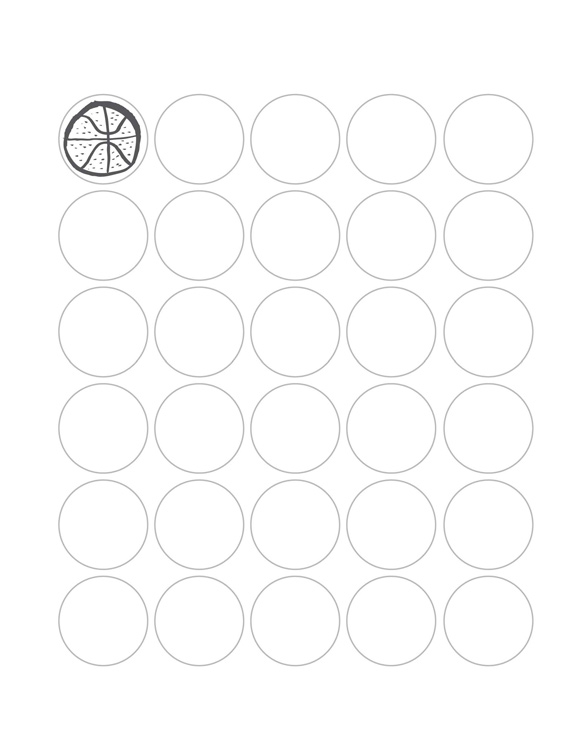 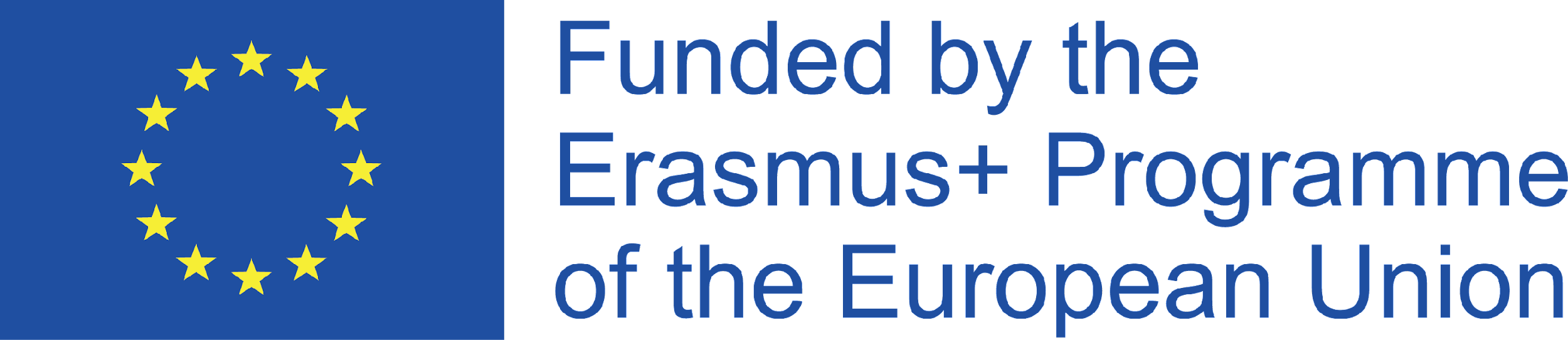 [Speaker Notes: INSTRUCTIONS: 
Give each pair of participants one 30 Circles sheet of paper (see example) and something to draw with.
Ask them to turn as many of the blank circles as possible into recognizable objects in three minutes.
Compare results. Look for the quantity or fluency of ideas. Ask how many people filled in ten, 15, 20, or more circles? (Most people don’t finish.) Next, look for diversity or flexibility in ideas. Are the ideas derivative (a basketball, a baseball, a volleyball) or distinct (a planet, a cookie, a happy face)? If people were drawing their own circles, did anyone “break the rules” and combine two or more (a snowman or a traffic light)? Were the rules explicit, or just assumed?]
ཆ་སྦེ་ སྒོར་ཐིག་༣༠ ཡོད་པའི་སྦྱོང་ལཱའི་དཔེ
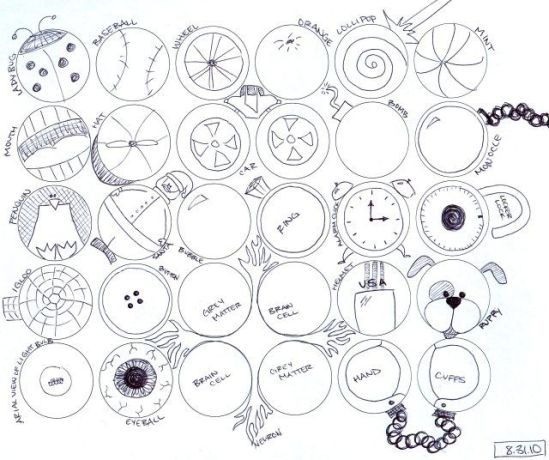 Source: https://clubexperience.blog
ག་ཡོད་སྤྱོད་ནི།
གྲ་སྒྲིག་ག་ནི་ཡང་མ་འབད་བར་ ངམ་ངམ་ཤུགས་ཀྱིས་ ག་ཅི་ཅིག་བཟོ་ཚུགས་པའི་རིག་རྩལ། 
གཏན་གཏན་མེད་པའི་འཛམ་གླིང་ནང་ལུ་ ལཱ་འབད་ཚུགས་ནི་ལུ་ ག་ཡོད་སྤྱོད་ཚུགསཔ་སྦེ་དགོཔ་ཨིན།
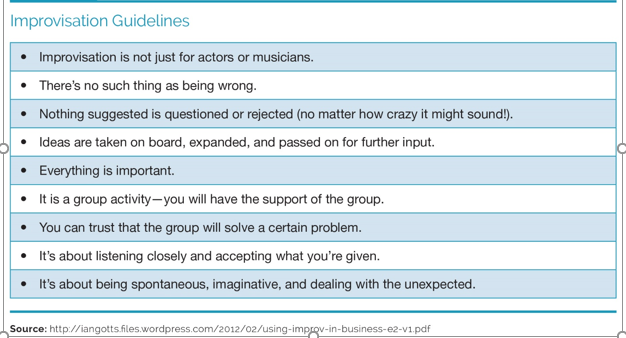 Illustration taken from: Entrepreneurship : the practice and mindset, by Heidi M. Neck, Christopher P. Neck and Emma L. Murray; Sage Publishing, 2020
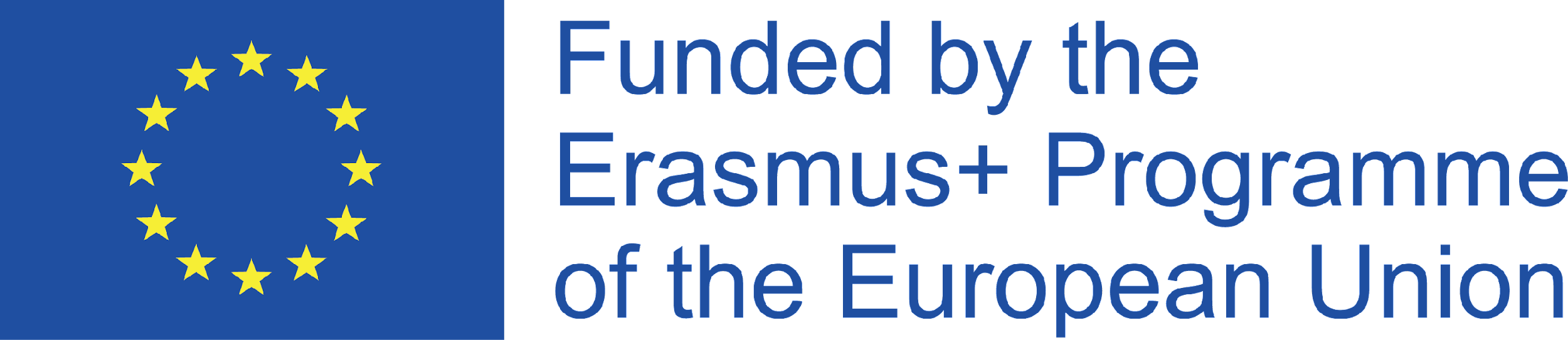 ག་ཡོད་སྤྱོད་ནིའི་ལམ་སྟོན།
ག་ཡོད་སྤྱོད་ནི་འདི་ འཁྲབ་རྩེདཔ་དང་ སྙན་ཆ་སྐྲོག་མི་ཚུ་གི་དོན་ལུ་རྐྱངམ་གཅིག་མེན།
འདི་ནང་ལུ་ འཛོལ་བ་ཨིན་ཟེརཝ་ག་ནི་ཡང་མེད།
ག་ཅི་རང་འབད་རུང་ བསམ་ཚུལ་རྗོད་མི་འདི་ ག་དེམ་ཅིག་རང་ སྤྲོ་ཞེན་ཅན་ཅིག་སྦེ་མཐོང་རུང་ འདི་ལུ་འདྲི་དཔྱད་མ་འབད་བར་ཡོདཔ་མ་ཚད་ ཕྱི་སེལ་ཡང་མ་རྐྱབ་པར་ཡོདཔ་ཨིན།
 གནས་སྐབས་ཚུ་ བཀོད་ཚོགས་ནང་འབག་ཞིནམ་ལས་ ལེགས་ཤོམ་བཟོ་ཡོདཔ་དང་ ལྷག་པར་དུ་ ལེགསལབཅོས་འབད་ནིའི་དོ་ལུ་ ཆ་འཇོག་འབདཝ་ཨིན་པས།
ག་ར་ཁག་ཆེ་ཏོག་ཏོ་ཨིན།
འ་ནཱི་འདི་སྡེ་ཚན་གྱི་ལས་སྣ་ཨིནམ་ལས་ སྡེ་ཚན་གྱིས་རྒྱབ་སྐྱོར་འབད་འོང་།
འ་ནཱི་འདི་ ཁྱོད་ལུ་ག་ཅི་བྱིན་མི་འདི་ལུ་ ལེགས་ཤོམ་སྦེ་ཉན་ཞིནམ་ལས་ ངོས་ལེན་འབད་ནི་འདི་ཨིན།
འ་ནཱི་འདི་འཆར་གཞི་མེད་པའི་ལཱ་འབད་ནི། རིག་གསར་བཏོན་ནི་དང་ རེ་བ་བསྐྱེད་མི་དང་ འབྲེལ་བ་འཐབ་ནི་འདི་ཨིན།
ག་ཡོད་སྤྱོད་ནིའི་སྦྱོང་ལཱ།
སྡེ་ཚན་ནང་། 
གང་རུང་གཅིག་གིས་ རྗོད་ཚིག་གཅིག་ནང་ གནས་སྐབས་ཅིག་བཀོད་ཞིནམ་ལས་ ཤུལ་མའི་རྗོད་ཚིག་འདི་ནང་ “ཨིན” ཟེར་མི་གིས་ འཕྲོ་མཐུད་དེ་འདུག
དཔེར་ན:མི་ཀྲར: “ཨ་ལོ་ཚུ་གི་དོན་ལུ་ གཟུགས་ཁམས་ལུ་ལེགས་ཤོམ་ཡོད་པའི་ ཅི་ནི་ཉུང་སུ་ཡོད་མི་ ཤིང་འབྲས་ཀྱི་བཞེས་རྩམ་ ཁྲོམ་ཁར་ལས་ཕར་མ་པ་ལས་མེད་པའི་ གནས་སྐབས་ཅིག་ངེའི་ནང་ཡོད”ཏཱེ་རི་ས: “ཨིན་པས། བཞེས་རྩམ་རེ་རེའི་ནང་ལུ་ སྤྲོ་བ་ཅན་གྱི་བདེན་པ་ཡོད་མི་ཡངནི་ མགུ་འཐོམ་དྲི་བ་ཡོད་པའི་ ཤོག་འབྱང་རེ་བཞག་དགོཔ་འདུག”སྭ་མི: “ཨིན་པས། ཁྱོད་ཀྱིས་ ལེ་ཤ་རང་བསྡུ་ལེན་འབད་ཚུགས་པ་ཅིན་ ཡོངས་འབྲེལ་ཐོག་ལས་ གསོལ་རས་ཆུང་ཀུ་རེ་ཡང་ ཐོབ་ཚུགས་ནི་མས”
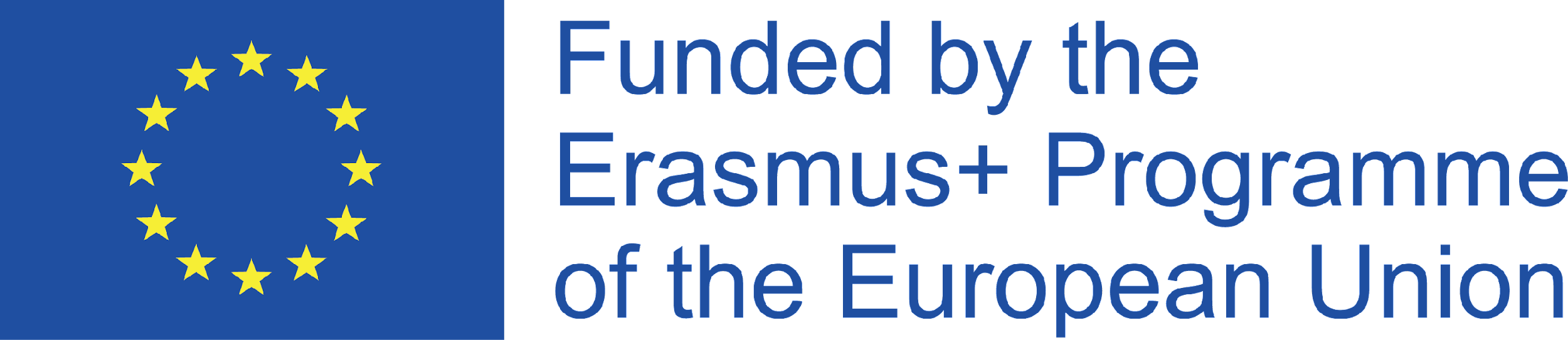 [Speaker Notes: འགྲེལ་བཤད: བཅའ་མར་གཏོགས་མི་ཚུ་གིས་ སྡེ་ཚན་བཟོ་ཞིནམ་ལས་ རིག་ཚོད་ཚུ་ ག་ཡོད་སྤྱོད་ནི་ཨིན་རུང་ གནས་སྟངས་དང་འབྲེལ་བ་བཟོ་ཚུགས་མི་ཚུ་ ལག་ལེན་འཐབ་ནི་ཨིན་པས། འདིའི་སྐོར་ལས་དཔེ་ཅིག་ བཤུད་བརྙན་འདི་ནང་བྱིན་ཏེ་ཡོད་རུང་ ཐབས་ལམ་གཞན་ གློག་བརྙན་ཁང་ནང་ལས་ཕར་ རྣམ་འགྱུར་སྟོ་ནི་དང་ སྲུང་འདི་ ག་དེ་སྦེ་འཕྲོ་མཐུད་ནི་ཨིན་ན་ ག་ཡོད་སྤྱོད་ནི་ཚུ་ཡོདཔ་ཨིན། 
དཔེ་འདི་ནང་ “ཨིན་དང”ཟེར་མི་ལས་ འཕྲོ་མཐུད་མི་འདི་གིས་ གནས་སྐབས་འདི་ མཇུག་བསྡུཝ་མེན་པ་ རྒྱས་ཏེ་འགྱོཝ་ཨིན།]
དང་ལེན་གྱི་ལམ་ཅིག་ཨིན་པའི་ཆ་ལས་ མནོ་ལུགས་ག་བཟུམ་འོང་དགོཔ་ཨིན་ན
ཚོང་ལཱའི་རང་དོན་གྱི་ཕན་ཤུགས་ཟེར་མི་འདི་ ཚོང་དཔོན་ཁོང་ར་གིས་ ཚོང་ལཱ་གསརཔ་འགོ་བཙུགས་ཚུགས་པའི་ ལྕོགས་གྲུབ་ཡོད་ཟེར་ ཡིད་ཆེས་བསྐྱེད་མི་ཅིག་ལུ་སླབ་ཨིན་པས། 
འ་ནཱི་འདི་ ཚོང་ལཱའི་མོན་ལུགས་ཀྱི་དོན་ལུ་ གལ་གནད་ཅན་ཅིག་ཨིནམ་དང་ ཚོང་ལཱ་འབད་ནིའི་མནོ་བསམ་བཏང་མི་ བརྡ་སྟོད་ལེགས་ཤོམ་ཅིག་ཨིན་པའི་ཁར་ དང་ལེན་ འབད་ནིའི་མནོ་བསམ་སྒྲིང་སྒྲིང་བཏང་མི་ཅིག་ཨིན། 
རང་གི་བློ་གཏད། རང་གི་ཕན་ཤུགས་དང་ རང་གི་ཧམ་བཤད་ཀྱི་བར་ན་ ཁྱད་པར་སྦོམ་རང་ཡོདཔ་ཨིན། 
རང་གི་ཕན་ཤུགས་ཉུངམ་ཡོད་མི་ཚུ་དང་ཕྱདཔ་ད་ ཚོང་ལཱའི་རང་དོན་གྱི་ཕན་ཤུགས་ མཐོཝ་སྦེ་ཡོད་མི་ མི་ཚུ་གིས་འབད་བ་ཅིན་བརྩོན་ཤུགས་ཐེབ་སྦེ་བསྐྱེད་དེ་ གནས་སྐབས་ཨུ་བཙུགས་བསྐྱེད་དེ་འབདཝ་མ་ཚད་ ལཱ་ཚུ་ཡང་ བརྩོན་འགྲུས་བསྐྱེད་དེ་འབདཝ་ཨིན་པས།  
་ ཚོང་ལཱའི་རང་དོན་གྱི་ཕན་ཤུགས་འདི་ སྦྱོང་བརྡར་ཚུ་འབད་ཐོག་ལས་ སྒྲིང་སྒྲིང་བཟོ་ཚུགས།
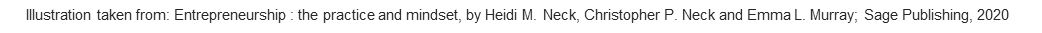 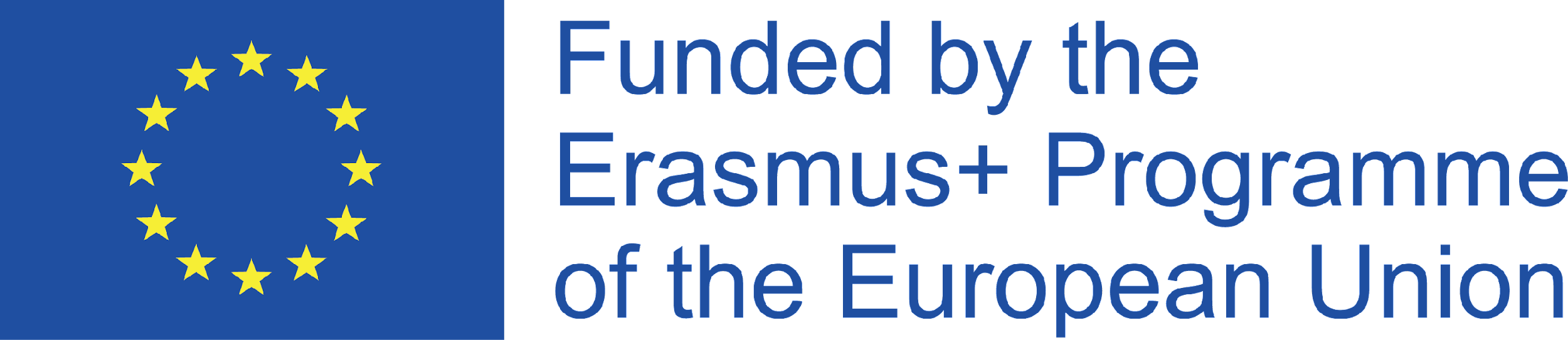 དང་ལེན་གྱི་ལམ་ཅིག་ཨིན་པའི་ཆ་ལས་ མནོ་ལུགས་ག་བཟུམ་འོང་དགོཔ་ཨིན་ན
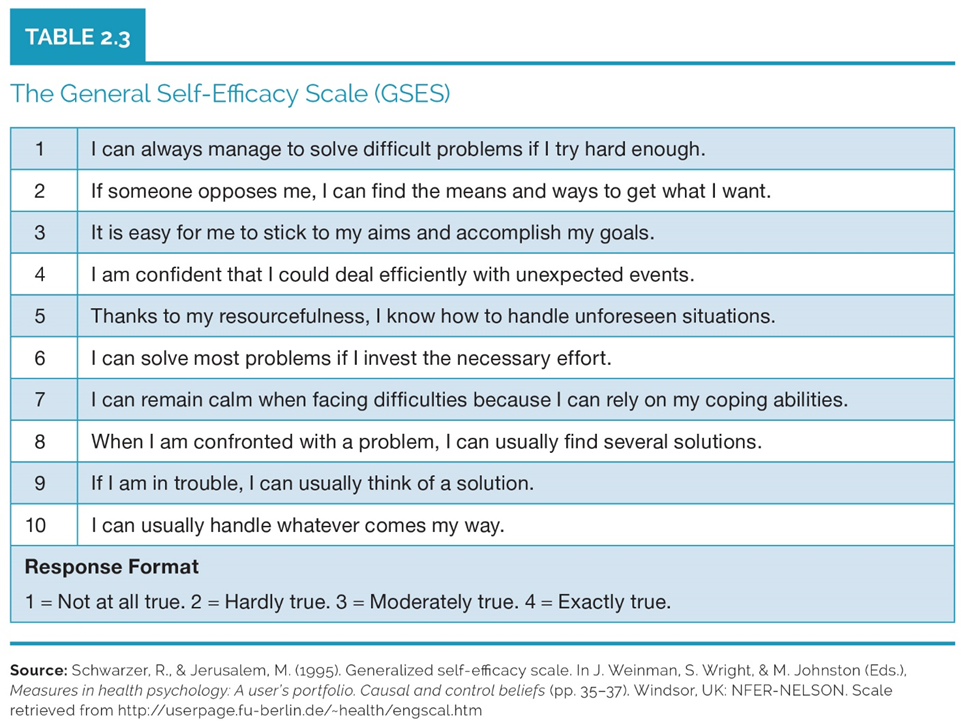 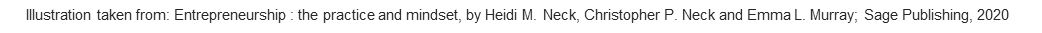 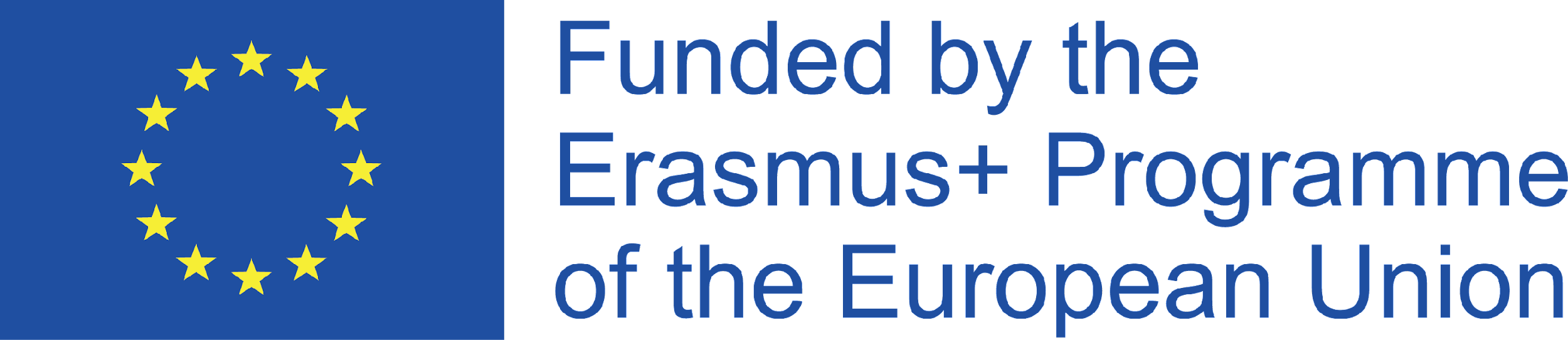 [Speaker Notes: འཇལ་ཚད་འདི་གིས་ མི་ངོམ་རེ་རེ་བཞིན་གྱིས་ སྟབས་མ་བདེ་བའི་གནས་སྟངས་ལུ་ གདོང་ལེན་འབད་ཚུགས་མི་དང་ དཀའ་ངལ་ག་བཟུམ་ཡང་ སེལ་ཚུགས་མི་འདི་ བརྟ་གཞིབ་འབདཝ་ཨིན།
འ་ནཱི་འདི་ རང་གིས་བཟོ་ཡོད་པའི་འཇལ་ཚད་ཨིནམ་དང་ འདི་མཇུག་བསྡུ་ནི་ལུ་ སྐར་མ་༢-༣ འགོར་འོང་།
འདི་ནང་ སྐུགས་ཚད་མངམ་སྦེ་ཡོད་པ་ཅིན་ མི་ངོམ་ཚུ་གི་ རང་གི་ཕན་ཤུགས་འདི་སྦོམ་ཡོད་པའི་རྟགས་ཨིན།]
སྤྱིར་བཏང་རང་གི་ཕན་ཤུགས་ཀྱི་འཇལ་ཚད
འགྱུར་ཁྱད་བརྗོད་དོན་གྱི་སྦྱོང་ལཱ
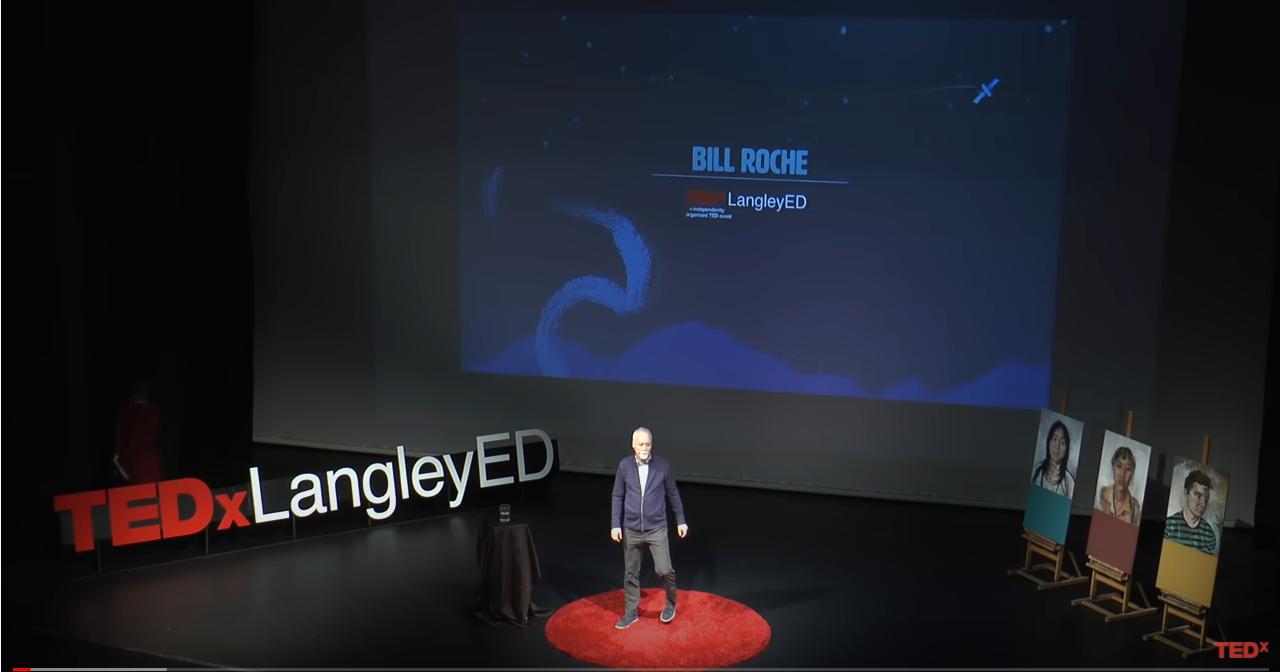 བཱིལ་རོ་ཕྱི
ཚོང་ལཱའི་མོན་ལུགས་ཀྱི་ཤུགས།
TEDx སྤྱི་ལོ་༢༠༡༨
སེམས་ཤུགས་ཐོབ་ནིའི་དོན་ལུ་ འ་ནཱི་གློག་བརྙན་ སྐར་མ་ ༡༦:༢༠ ལས་བལྟ:
https://www.youtube.com/watch?v=Ihs4VFZWwn4
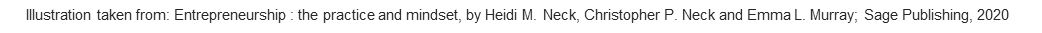 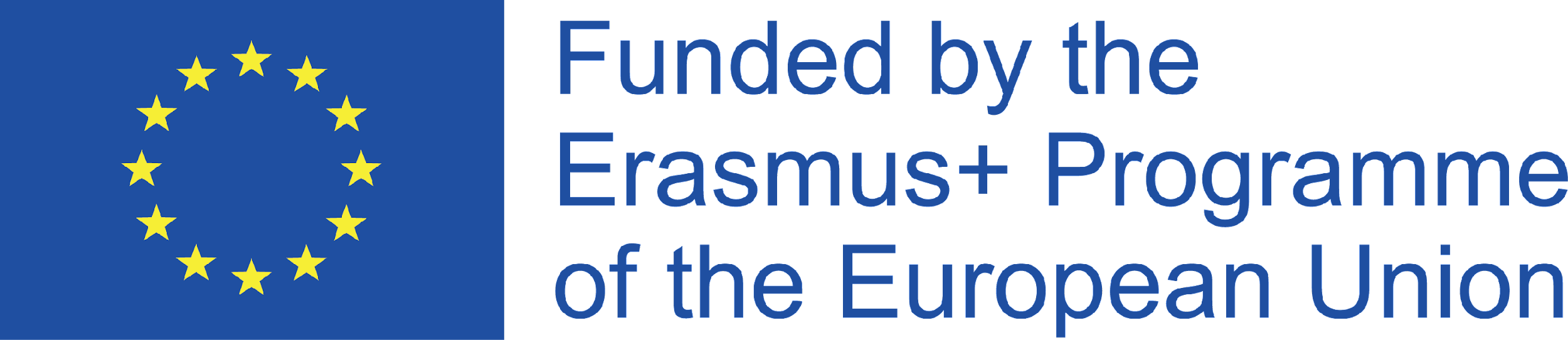 [Speaker Notes: པཱ་ཝར་པེ་ལེ་ཡོང་ཨིན་ཀྲི་པེར་ནར་གཞི་བཟོ་མི་ བཱིལ་ལུ་ དངུལ་འབྲེལ་ཤེས་ཡོན། ཚངོ་ལཱ་དང་ མི་སྡེ་འགན་འཁུར་དང་འབྲེལ་བའི་ རྩ་གཞུང་བཟོ་ནིའི་ནང་ ལོ་ངོ་༢༠ ལྷགཔ་ཅིག་གི་ཉམས་མྱོང་ཡོདཔ་ཨིན།]
འགྱུར་ཁྱད་བརྗོད་དོན་གྱི་སྦྱོང་ལཱ
སྡེ་ཚན་སྦྱོང་ལཱ་༢ པ། གཟའ་སྤེན་པ་ལས་རྫོགས་དགོཔ།

ཁྱོད་རའི་ཚོང་ལཱ་འབད་དེ་འགྱོ་བའི་སྐབས་ ལམ་སྟོན་འབད་ནིའི་དོན་ལུ་ ཁྱོད་རའི་ ཚོང་ལཱའི་ཡོན་ཏན་ལྟེ་བའི་ འགྱུར་ཁྱད་ཀྱི་བརྗོད་དོན་འདི་བྲི། (བཤུད་བརྙན་༡༧ པ་ནང་བལྟ) 
ཁྱོད་ཀྱི་ལག་པར་ཐབས་ལམ་ག་ཅི་ཡོད་མི་དང་འགོ་བཙུགས
གནས་སྐབས་འདི་ག་ཅི་སྨོ? ད་རེས་ཁྱོད་ཀྱིས་ ཁྱོད་ལུ་ཡོད་པའི་ཐབས་ལམ་ལག་ལེན་འཐབ་ཐོག་ལས་ འགྱུར་ཁྱད་ག་དེ་སྦེ་བཟོ་ནི་སྨོ? 
ཁྱོད་ལུ་རྒྱུ་ཁུངས་ག་དེམ་ཅིག་ཡོདཔ་ཨིན་ན་དང་ འགོ་བཙུགས་པའི་སྐབས་ལུ་ རྒུད་ག་དེམ་ཅིག་འབག་ནི་ཨིན་ནའི་ ཁ་གསལ་བྲི།
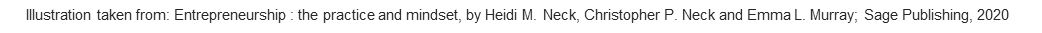 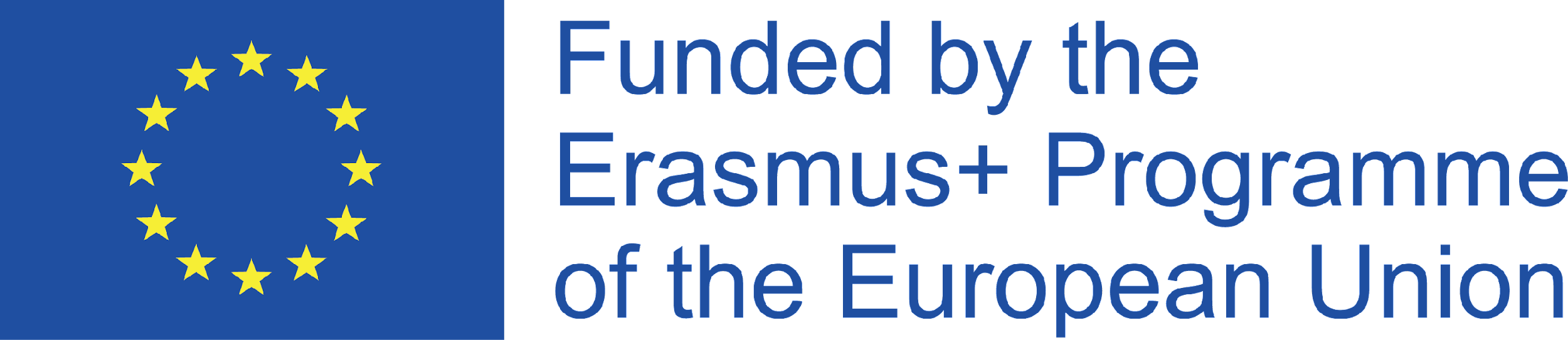 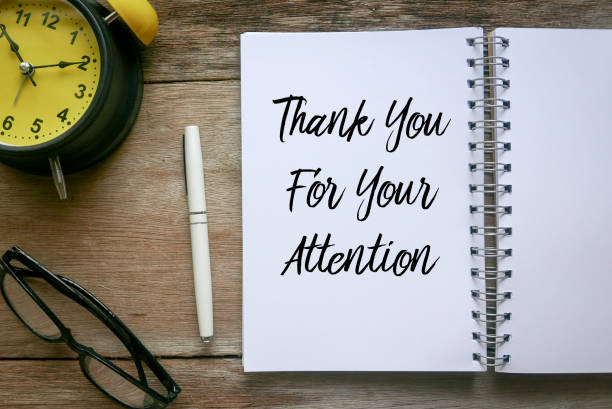 སྙན་གསན་གནང་མི་ལུ་བཀྲིན་ཆེ།